TÜRKÇE / Cümlenin Ögeleri (Yüklem-Özne)
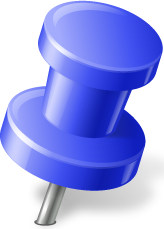 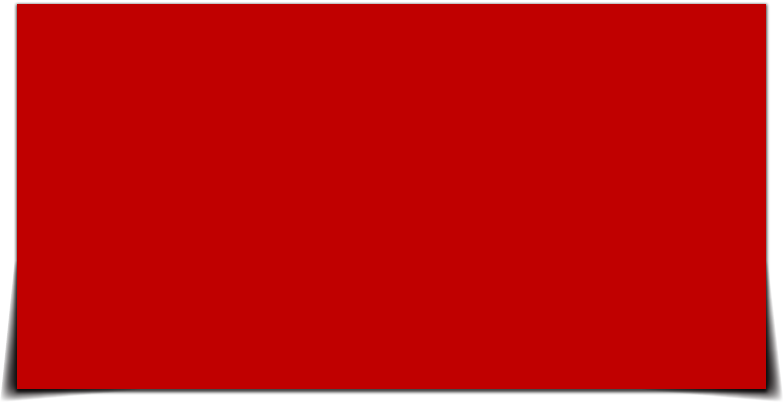 CÜMLE
Bir duyguyu, düşünceyi, isteği anlatmak için kullanılan ve yargı bildiren söz veya söz dizisine cümle denir.
CÜMLENİN ÖGELERİ
 YÜKLEM 
 ÖZNE
1
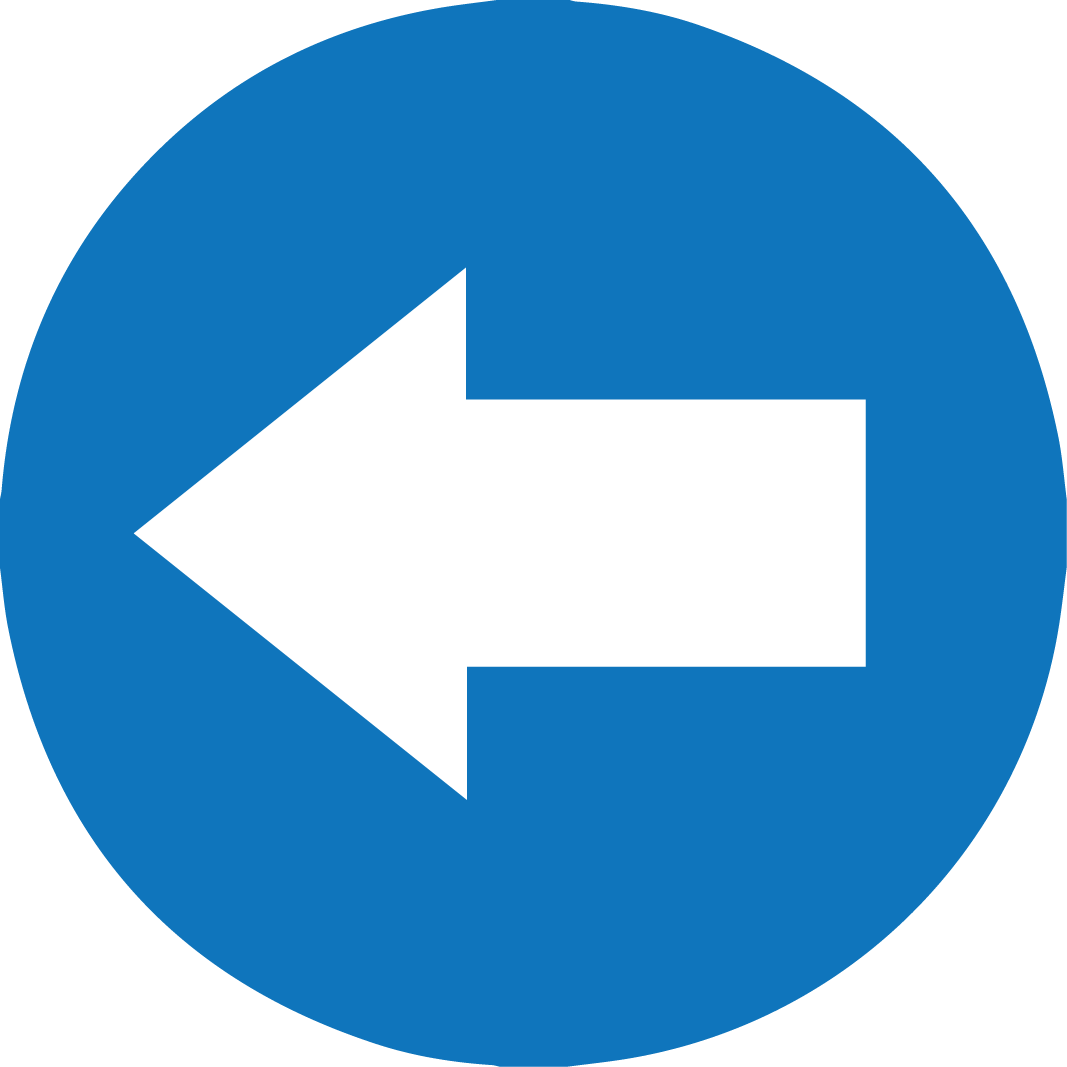 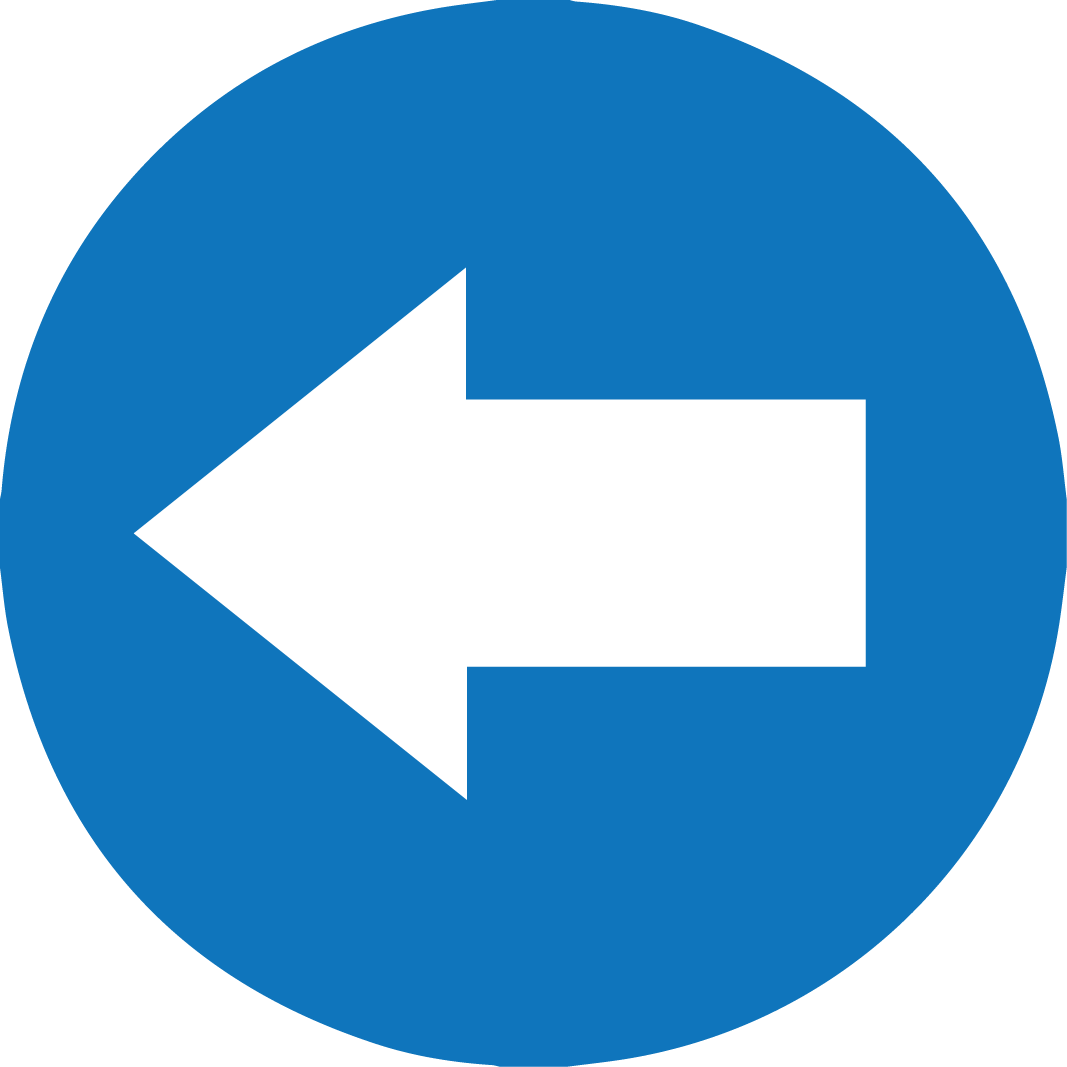 TÜRKÇE / Cümlenin Ögeleri (Yüklem-Özne)
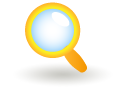 Örnekler
Gideceğim.
 Okula gideceğim.
 Okula sabah gideceğim.
 Okula sabah yürüyerek gideceğim.
2
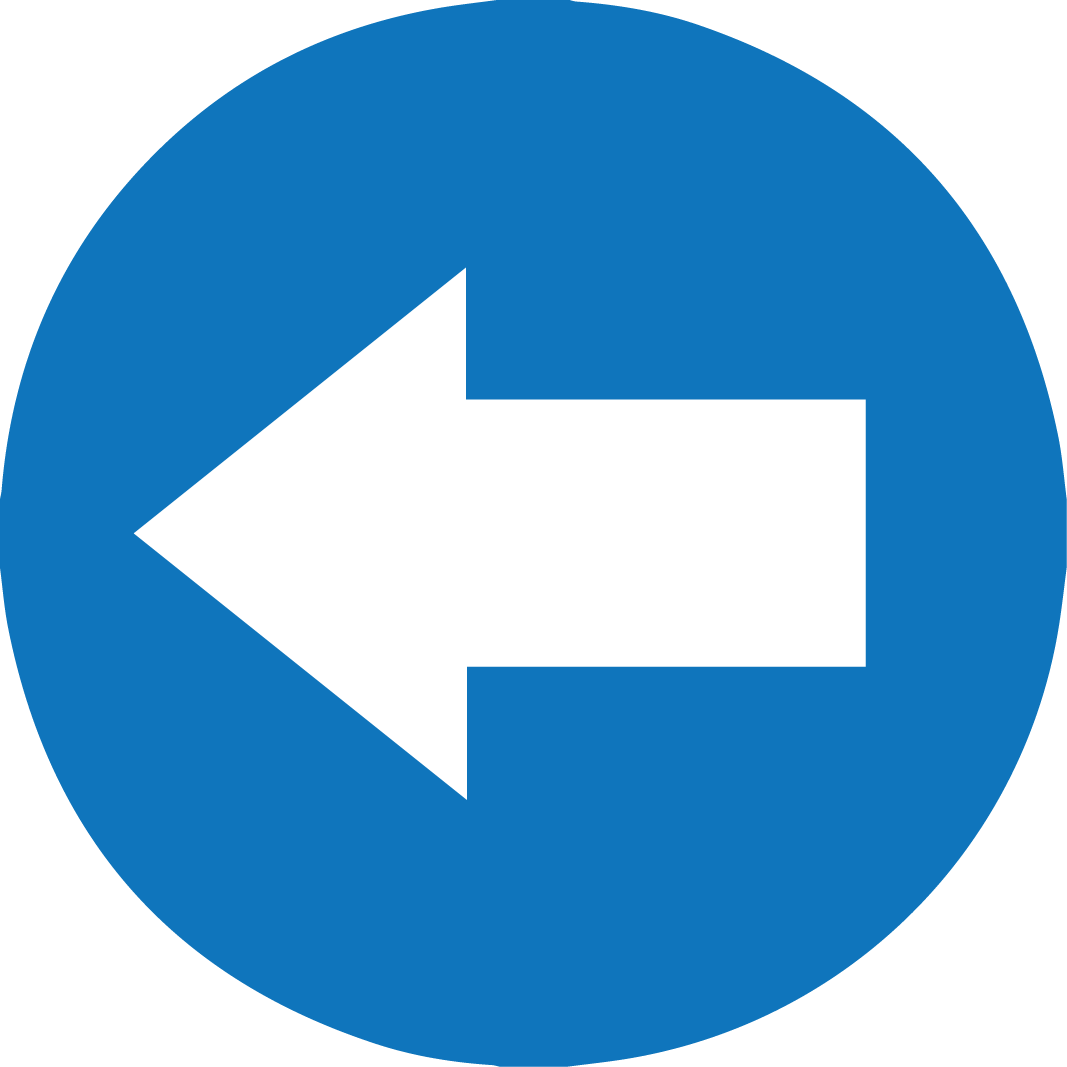 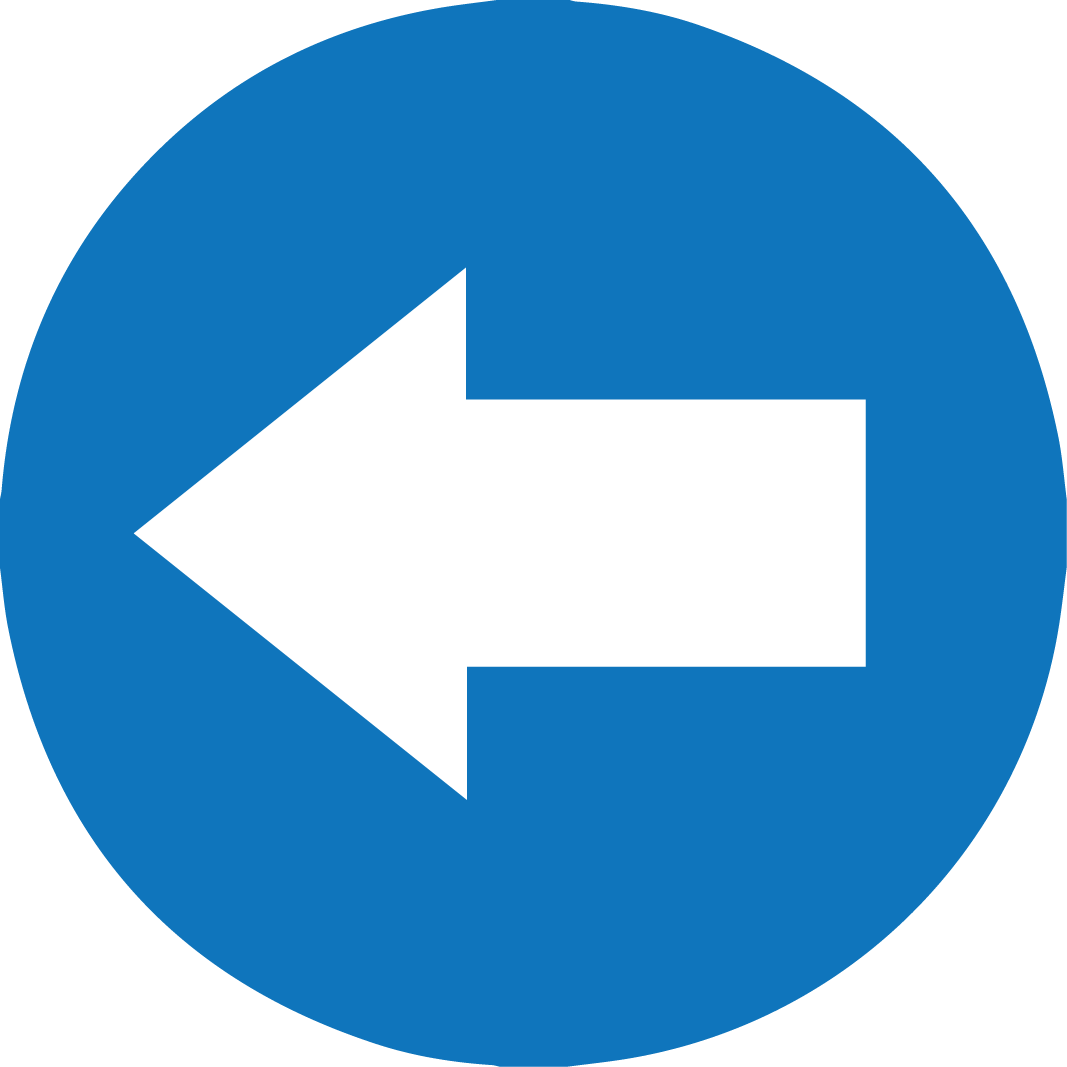 TÜRKÇE / Cümlenin Ögeleri (Yüklem-Özne)
Yüklem 
Özne
Cümlenin 
temel ögeleri
Nesne (Belirtili- Belirtisiz) 
Dolaylı Tümleç
Zarf Tümleci
Cümlenin 
yardımcı ögeleri
3
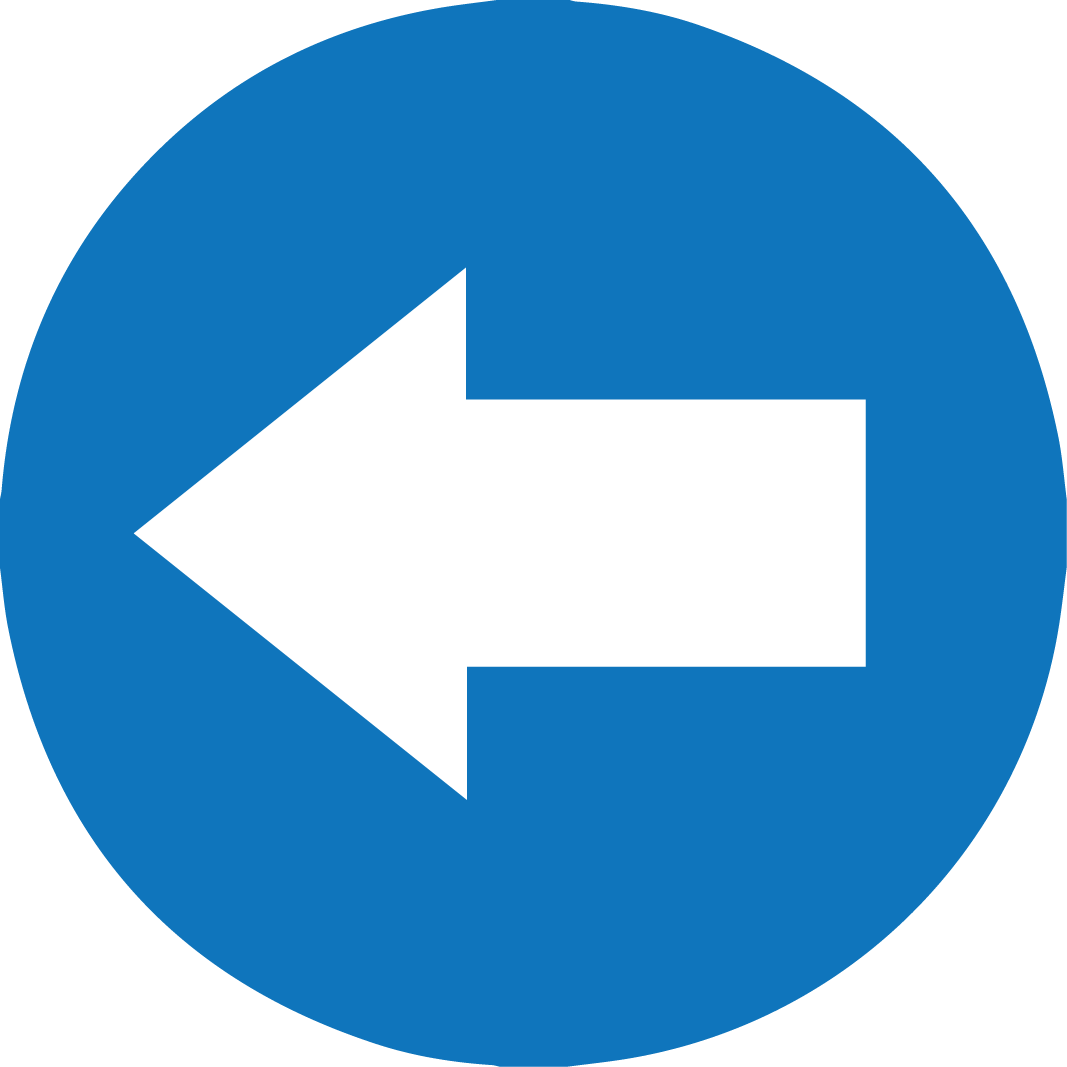 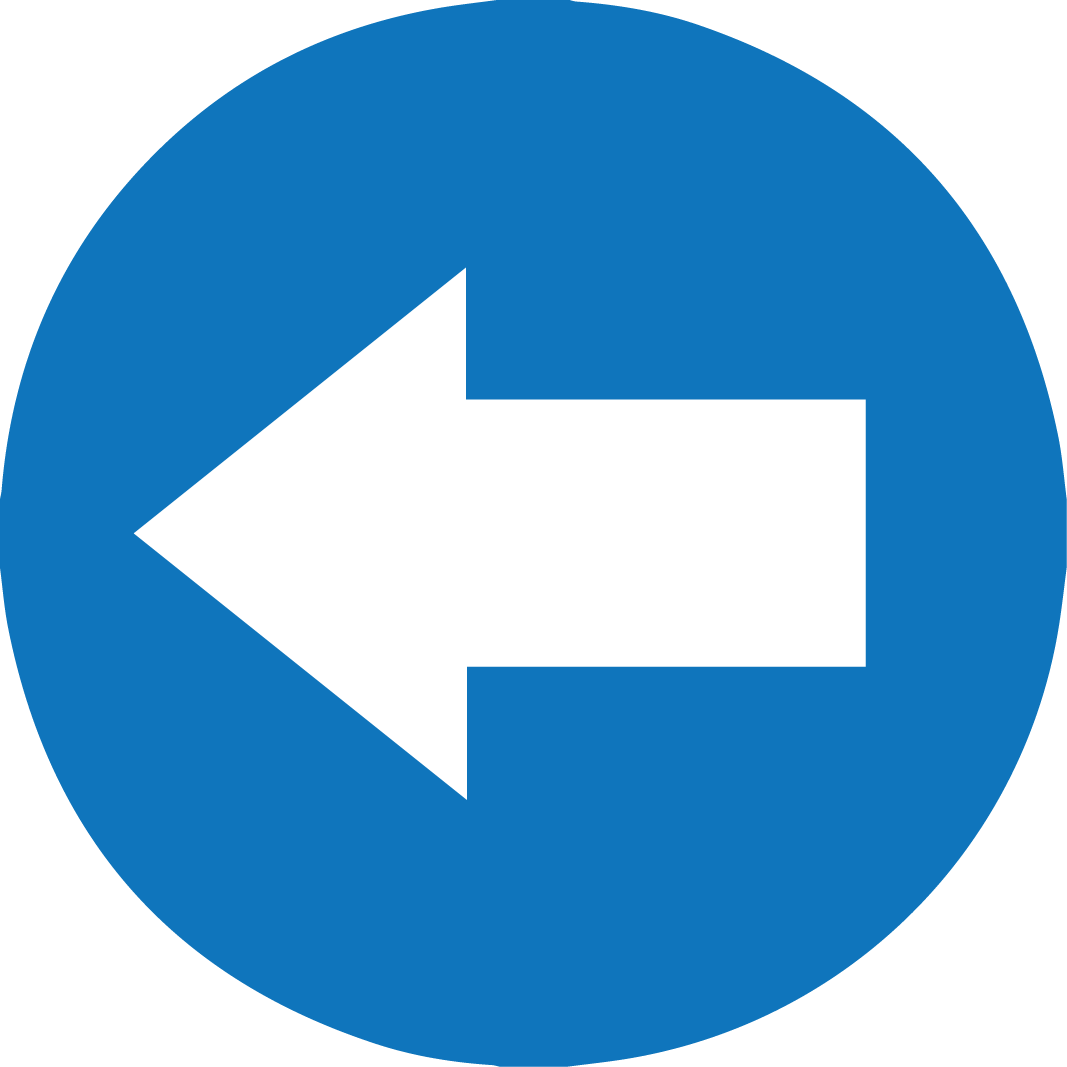 TÜRKÇE / Cümlenin Ögeleri (Yüklem-Özne)
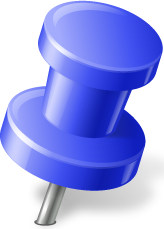 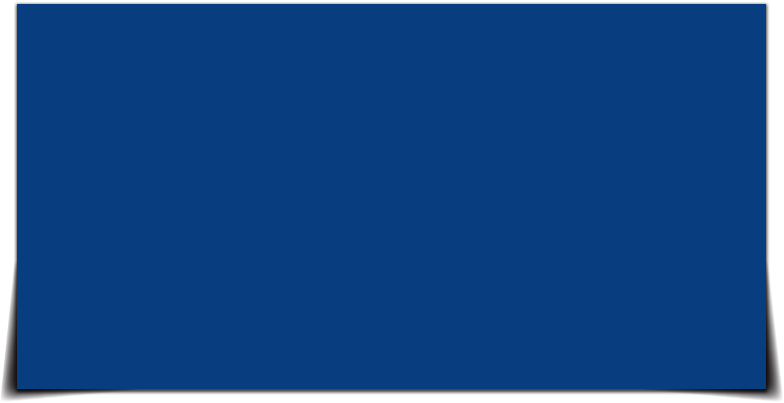 1) YÜKLEM
Yüklem, cümlenin temel ögesidir. 
İş, oluş, hareket bildirir ve cümleyi bir yargıya bağlar.
Yüklemsiz cümle olmaz.
4
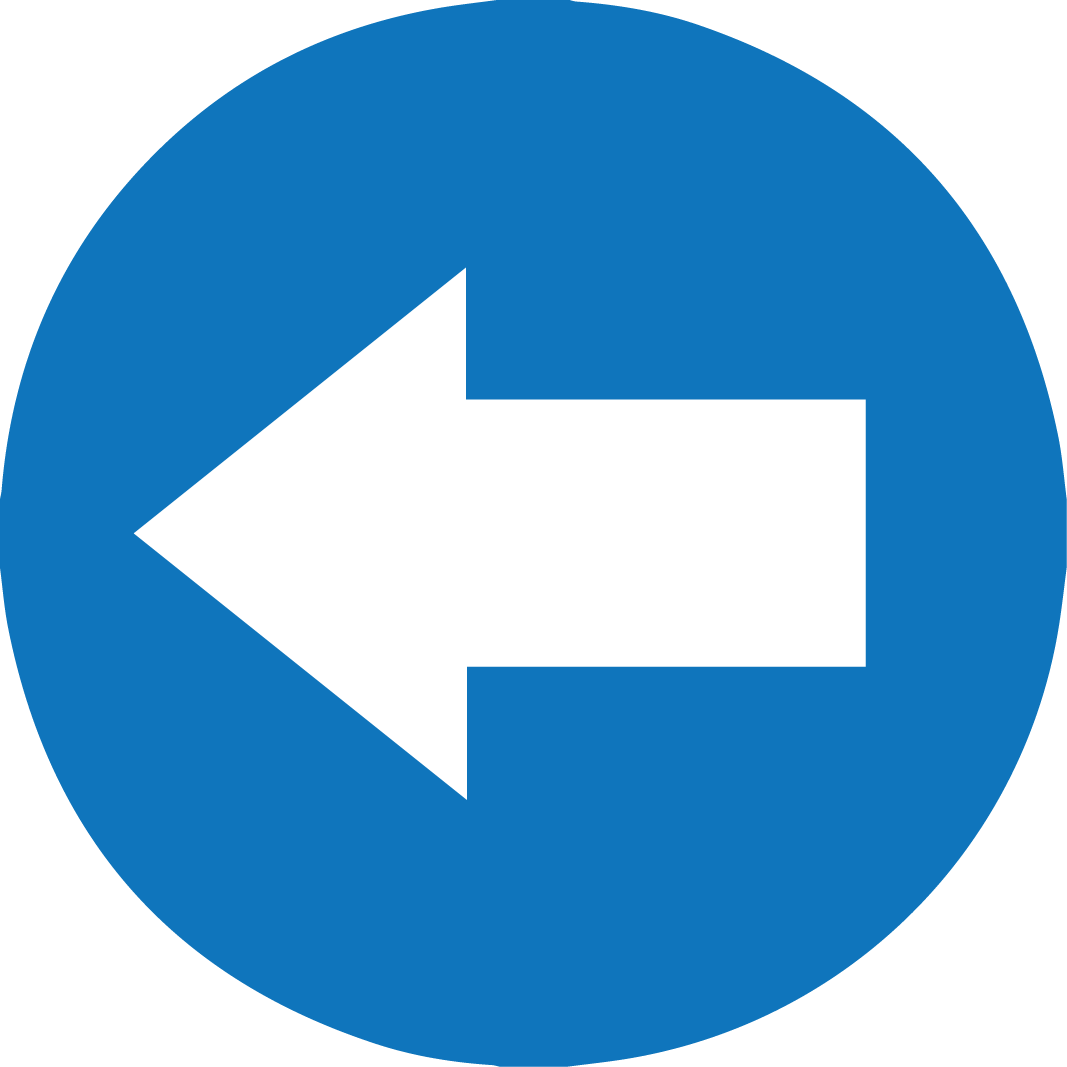 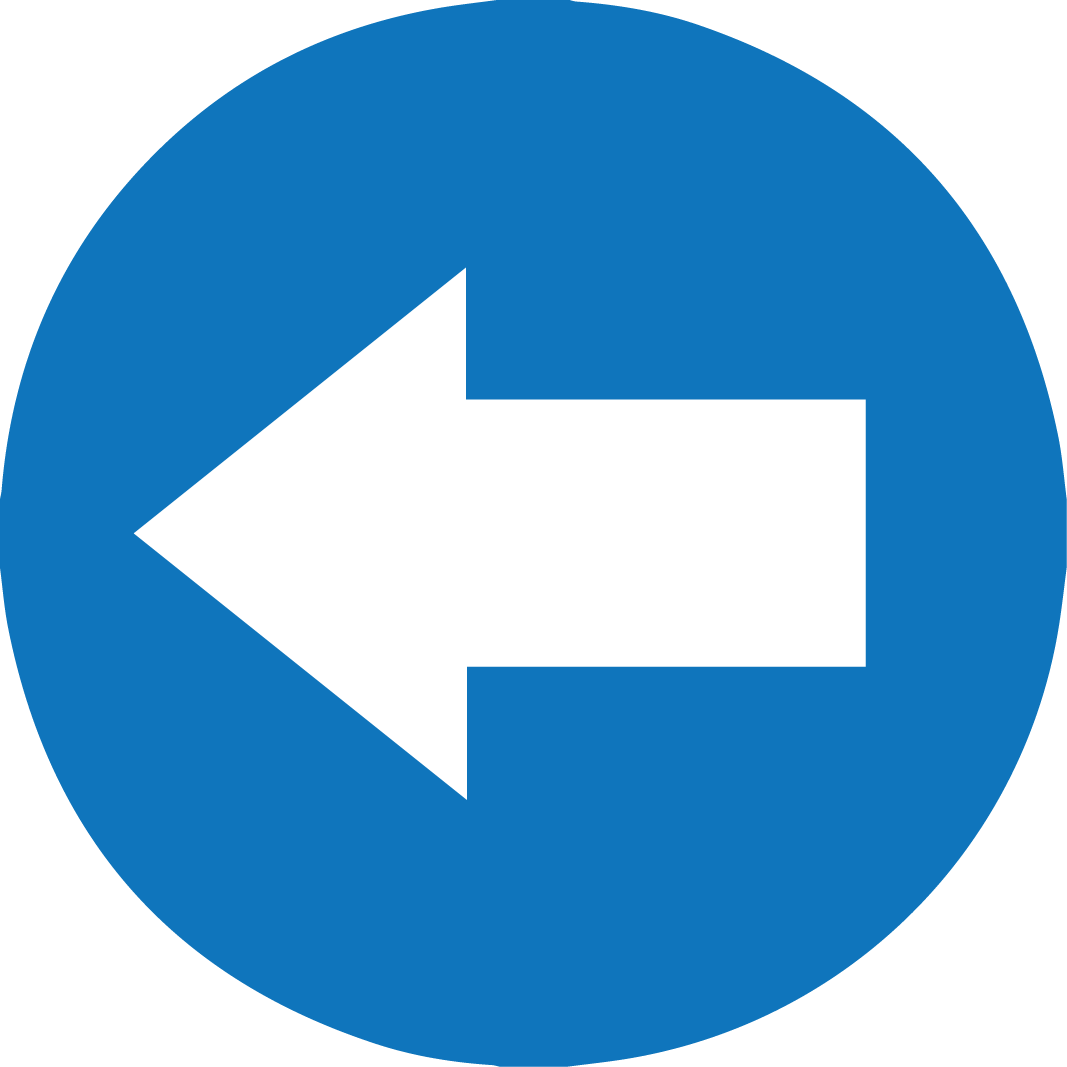 TÜRKÇE / Cümlenin Ögeleri (Yüklem-Özne)
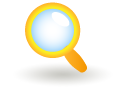 Örnekler
Düşünüyorum.
           Y.
Eve gitmeyi düşünüyorum.
                                 Y.
Dersten sonra eve gitmeyi düşünüyorum.
                               				      Y.
5
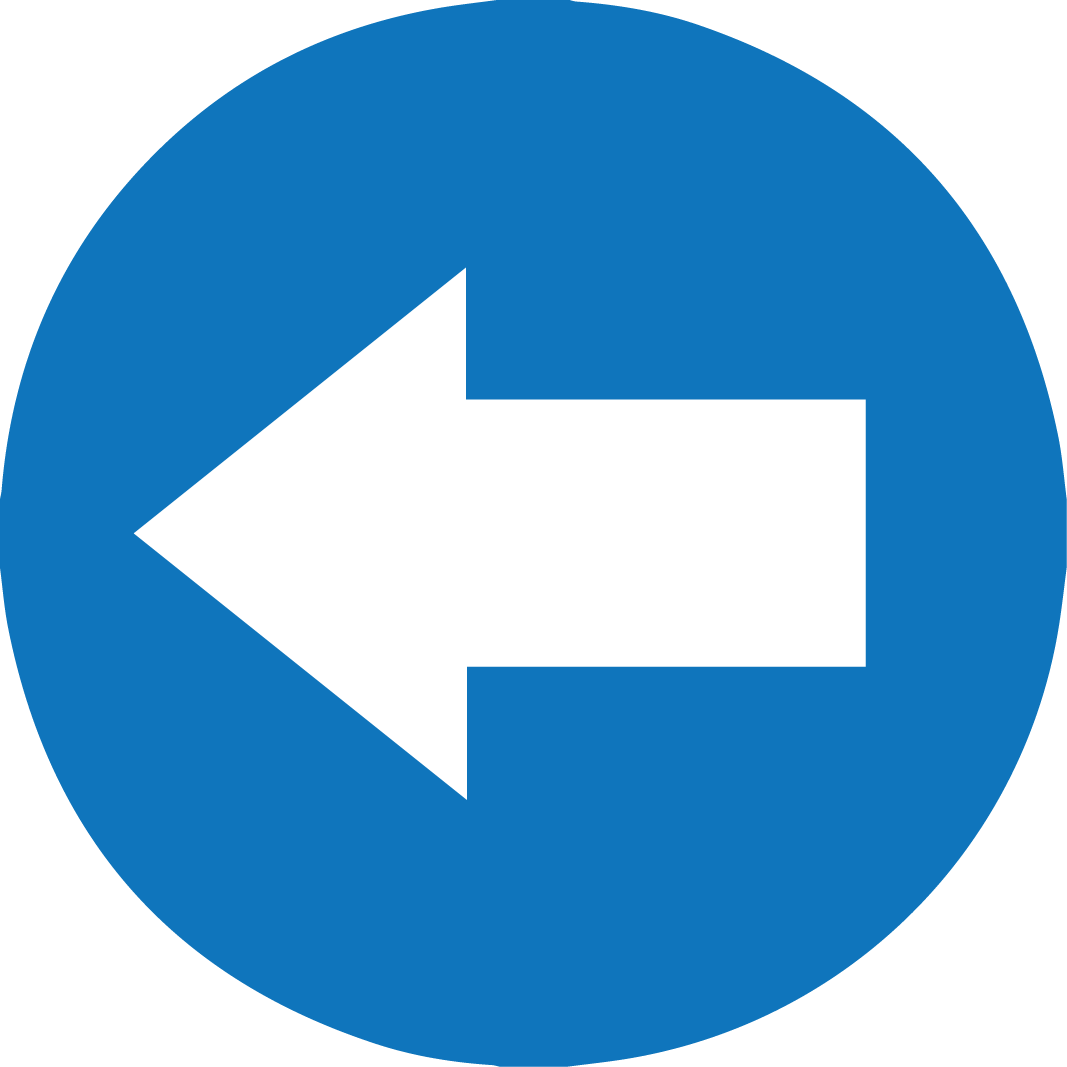 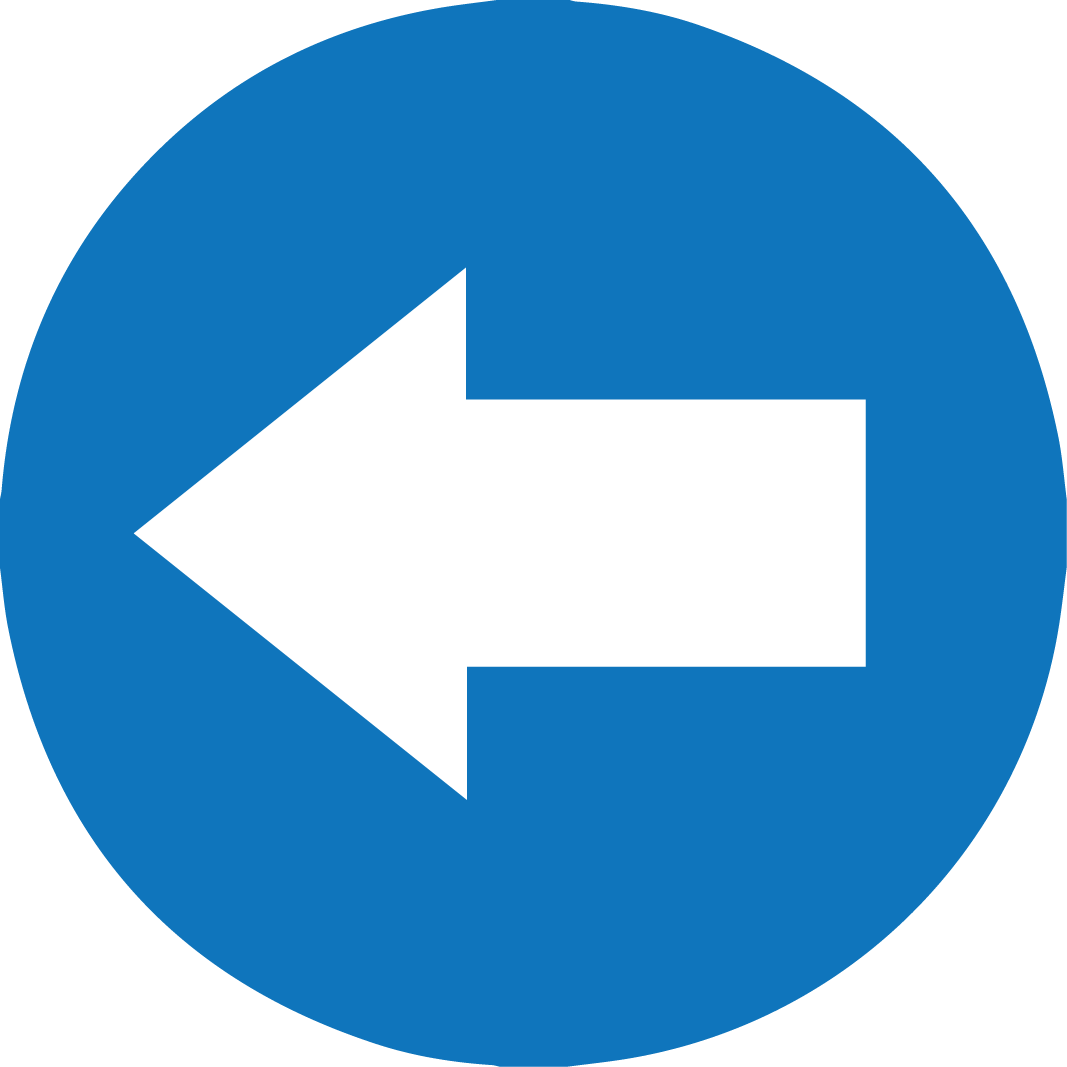 TÜRKÇE / Cümlenin Ögeleri (Yüklem-Özne)
TÜRKÇE SÖZ DİZİMİ
Özne +
Tümleç +
Yüklem
6
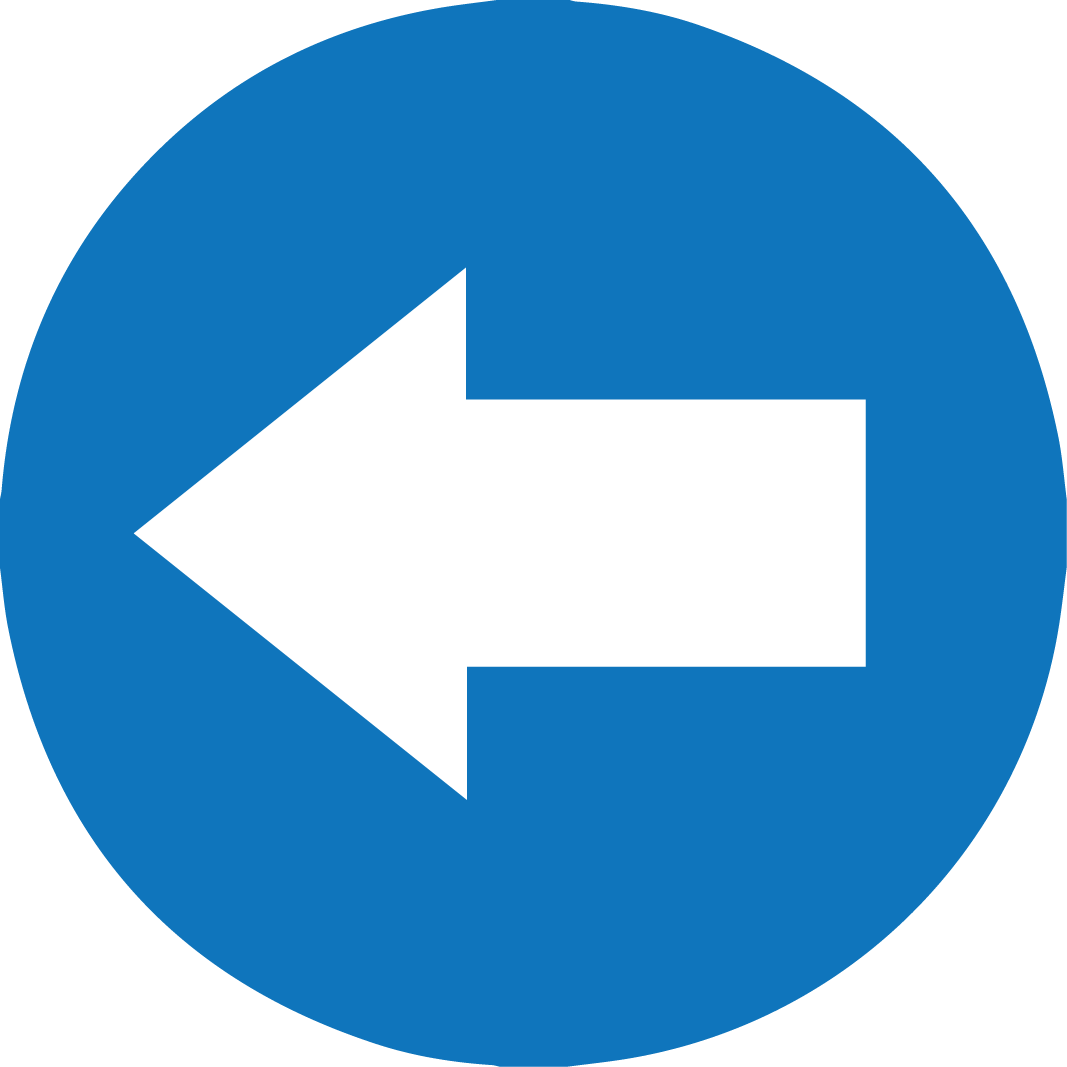 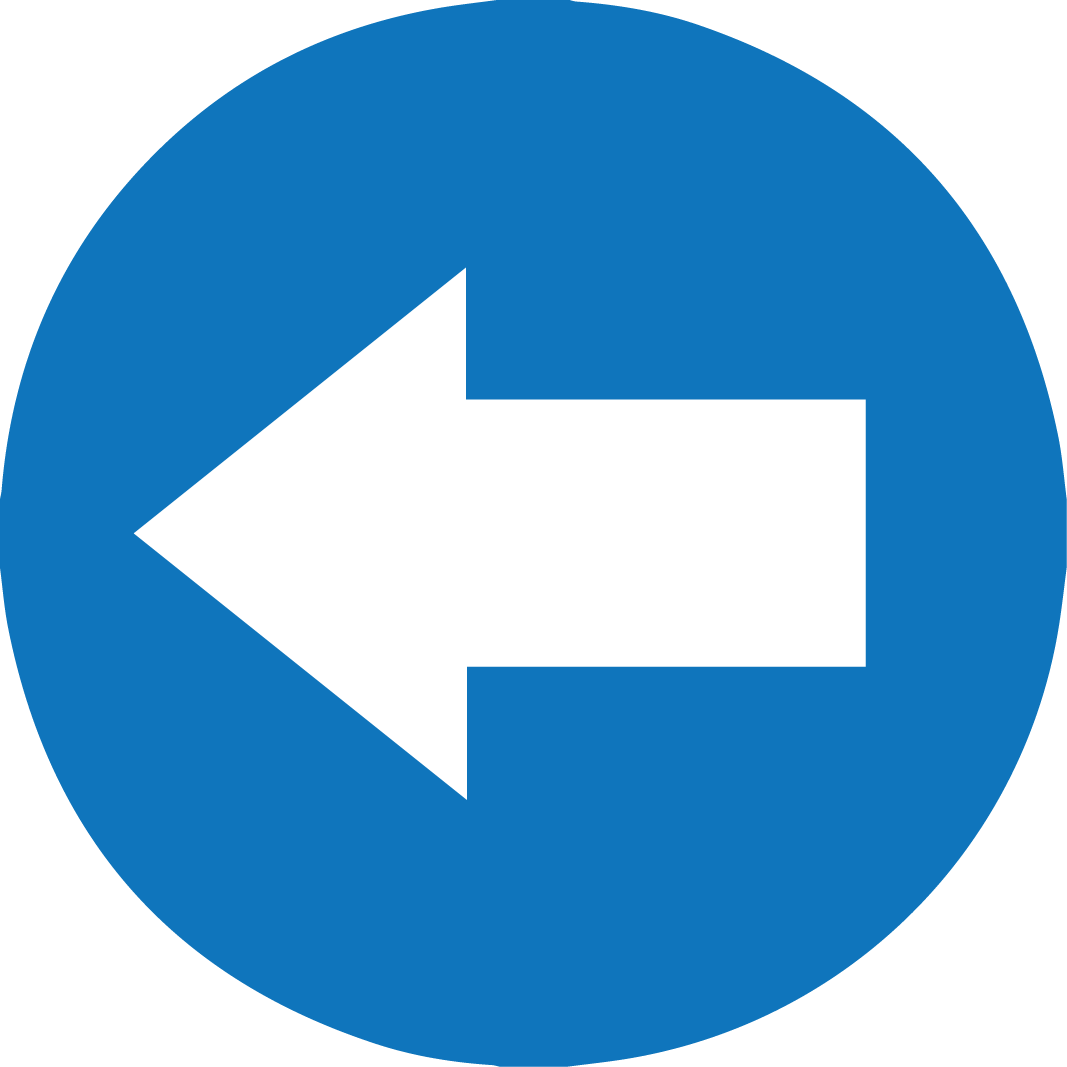 TÜRKÇE / Cümlenin Ögeleri (Yüklem-Özne)
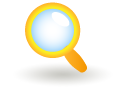 Örnekler
Gel buraya!
  Y.
Sakla samanı gelir zamanı .
    Y.                     Y.
Kara bulutları kaldır aradan.
                             Y.
7
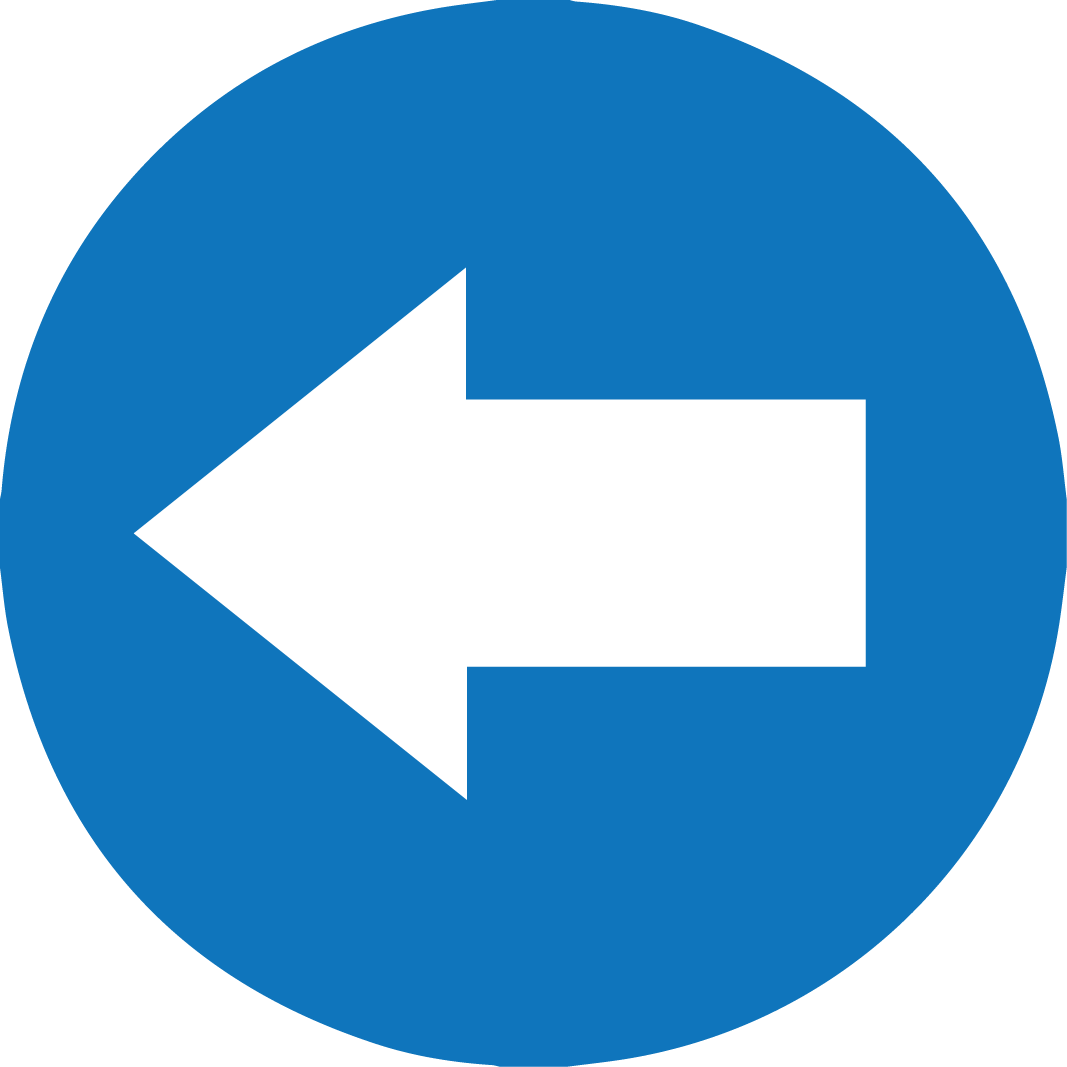 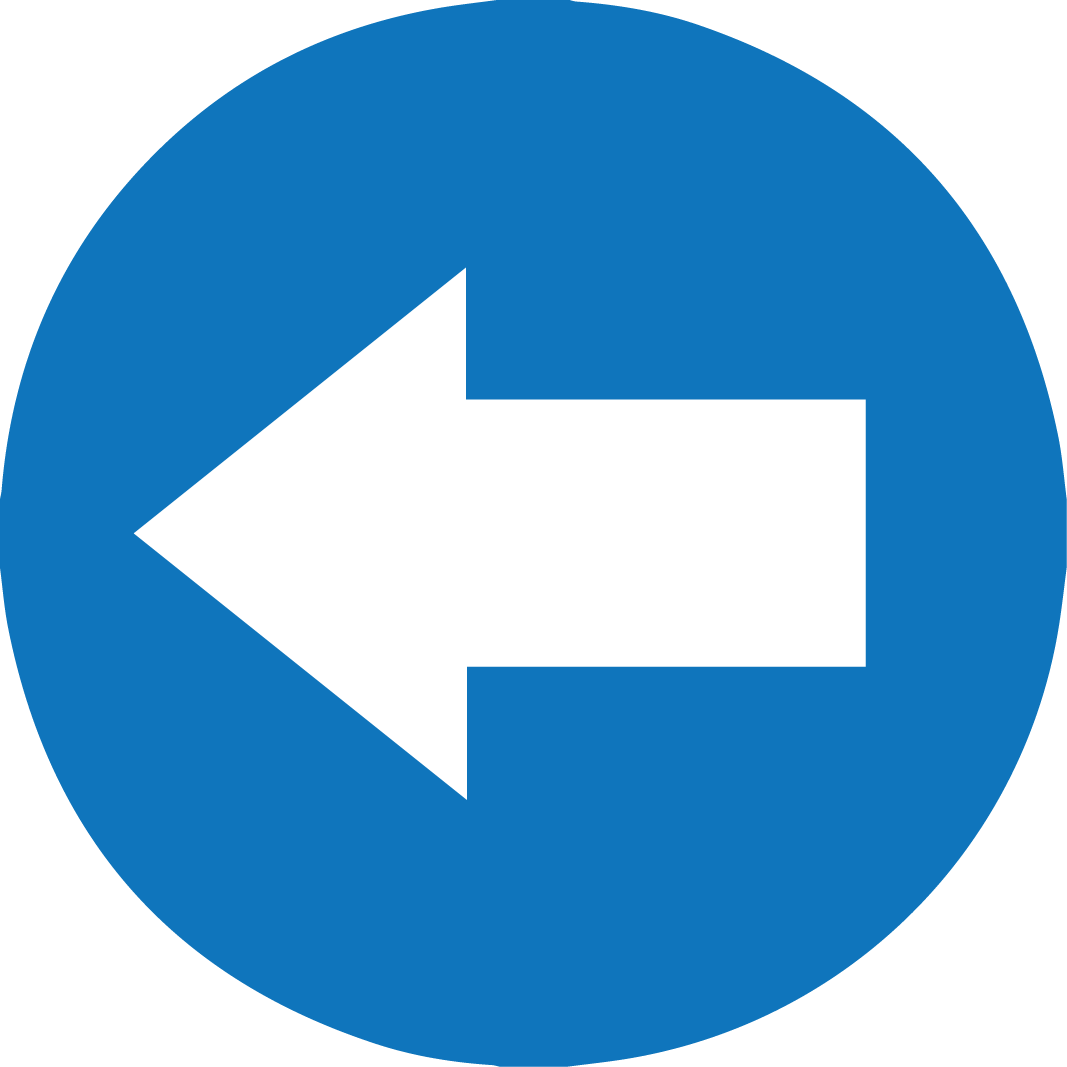 TÜRKÇE / Cümlenin Ögeleri (Yüklem-Özne)
!
Her sözcük ya da sözcük grubundan yüklem yapılabilir.
8
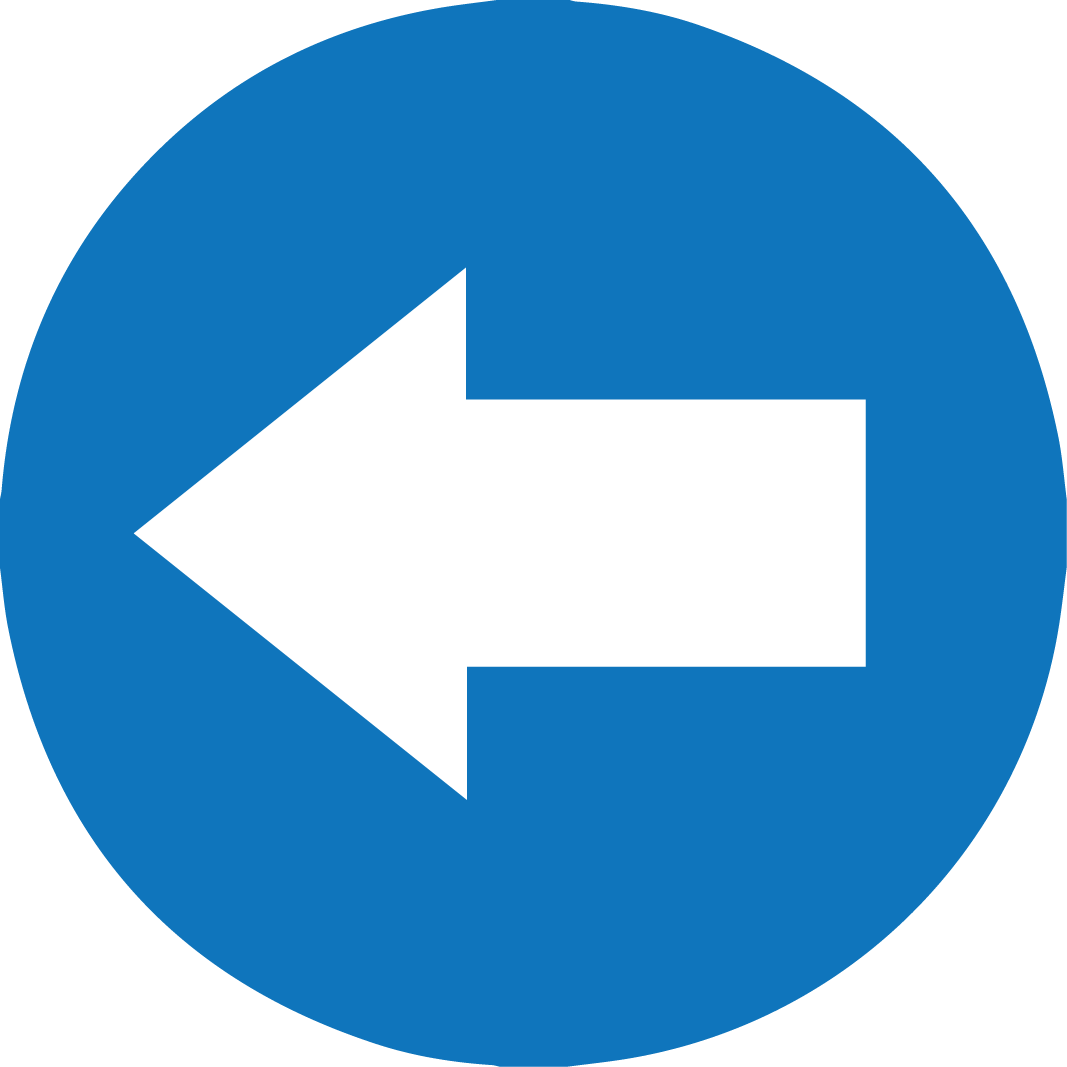 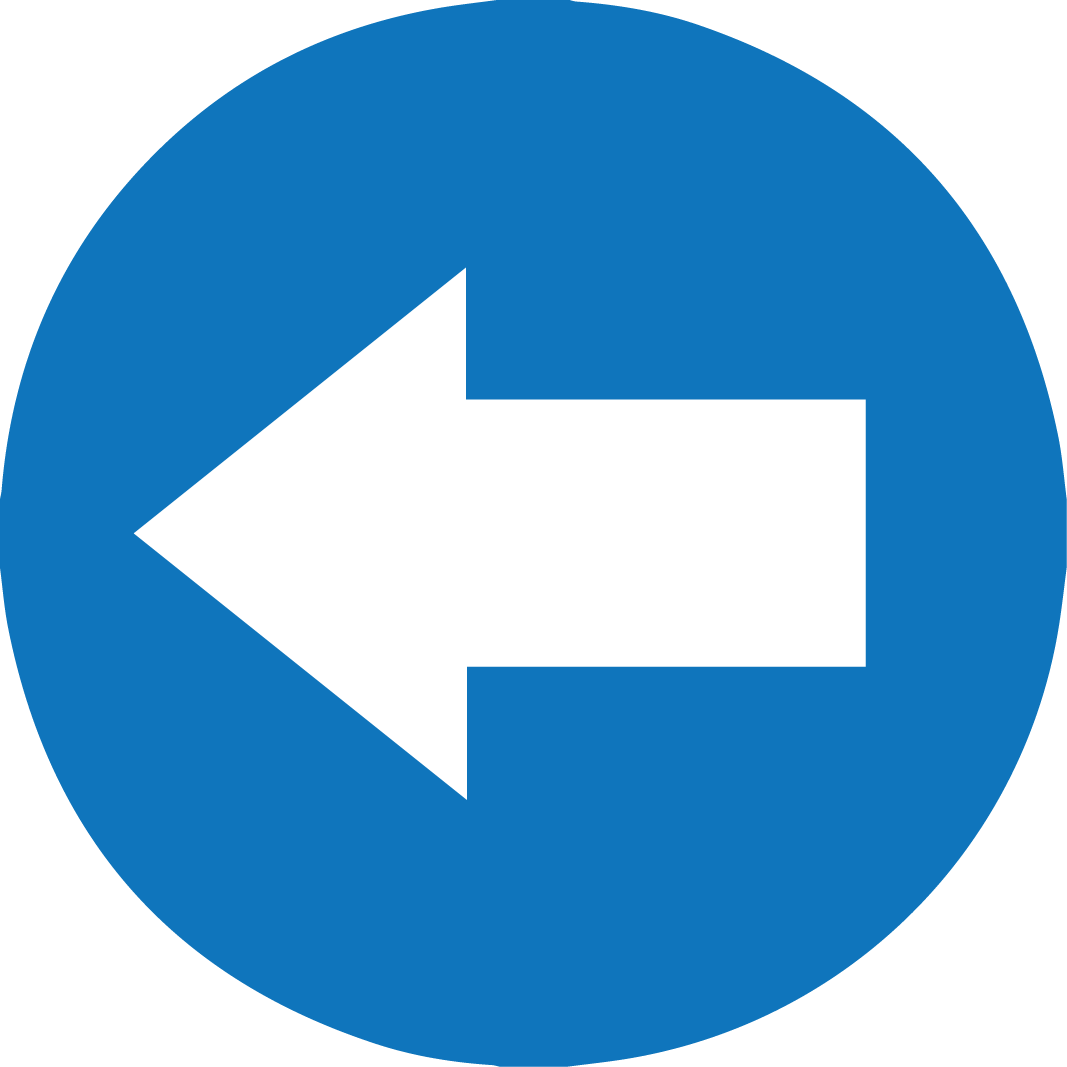 TÜRKÇE / Cümlenin Ögeleri (Yüklem-Özne)
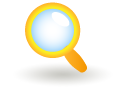 Örnekler
Kar bir gün boyunca yağdı.			FİİL
                                        Y.
Suyun sesi gürül gürüldü.			İKİLEME
                               Y.
Ona yardım eden kişi bendim.		ZAMİR    
                                            Y.       
Sevinçten etekleri zil çalıyordu.		DEYİM 
                                  Y.
9
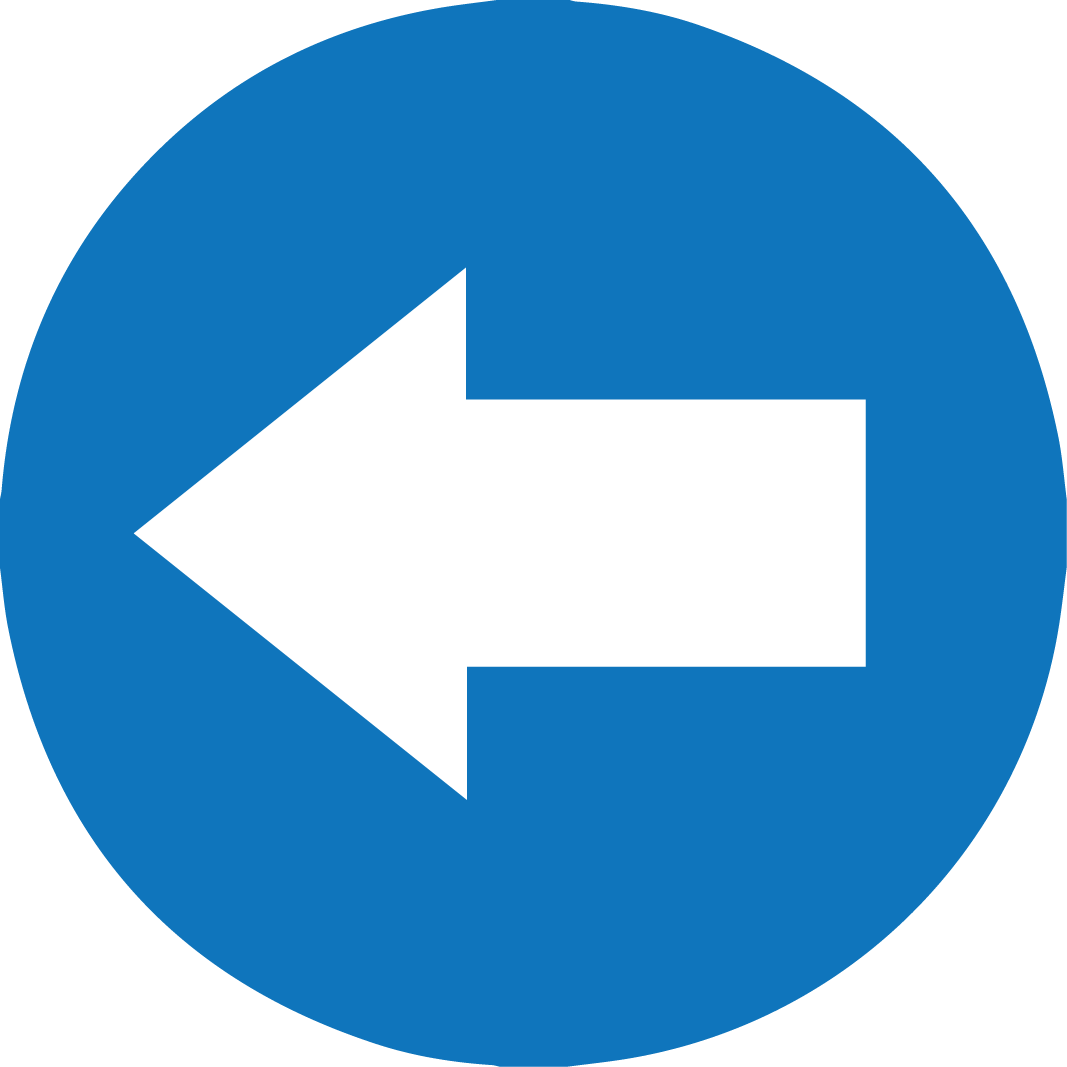 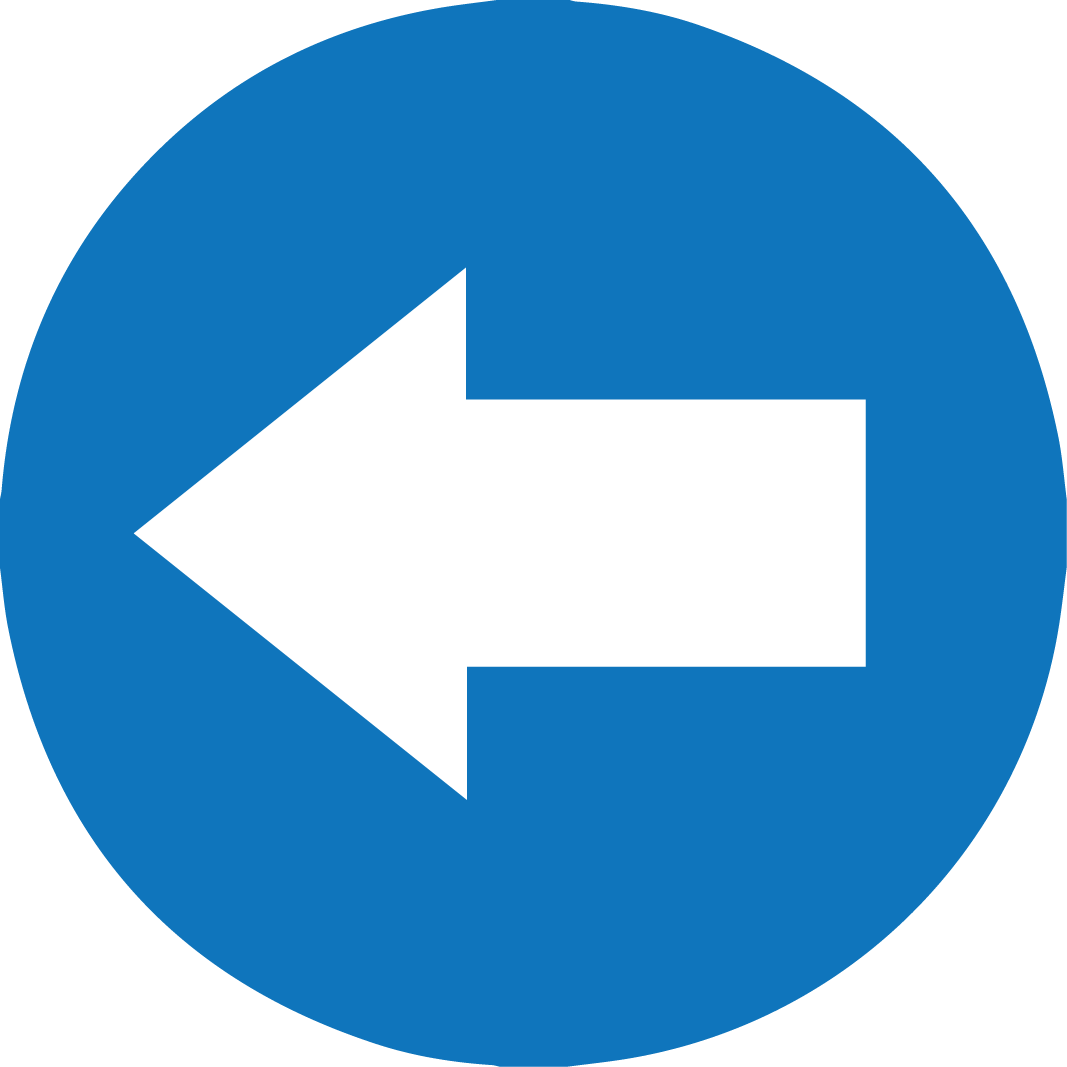 TÜRKÇE / Cümlenin Ögeleri (Yüklem-Özne)
!
Cümlenin en önemli ögesi yüklemdir.
Diğer ögeler yükleme sorular sorularak bulunur.
10
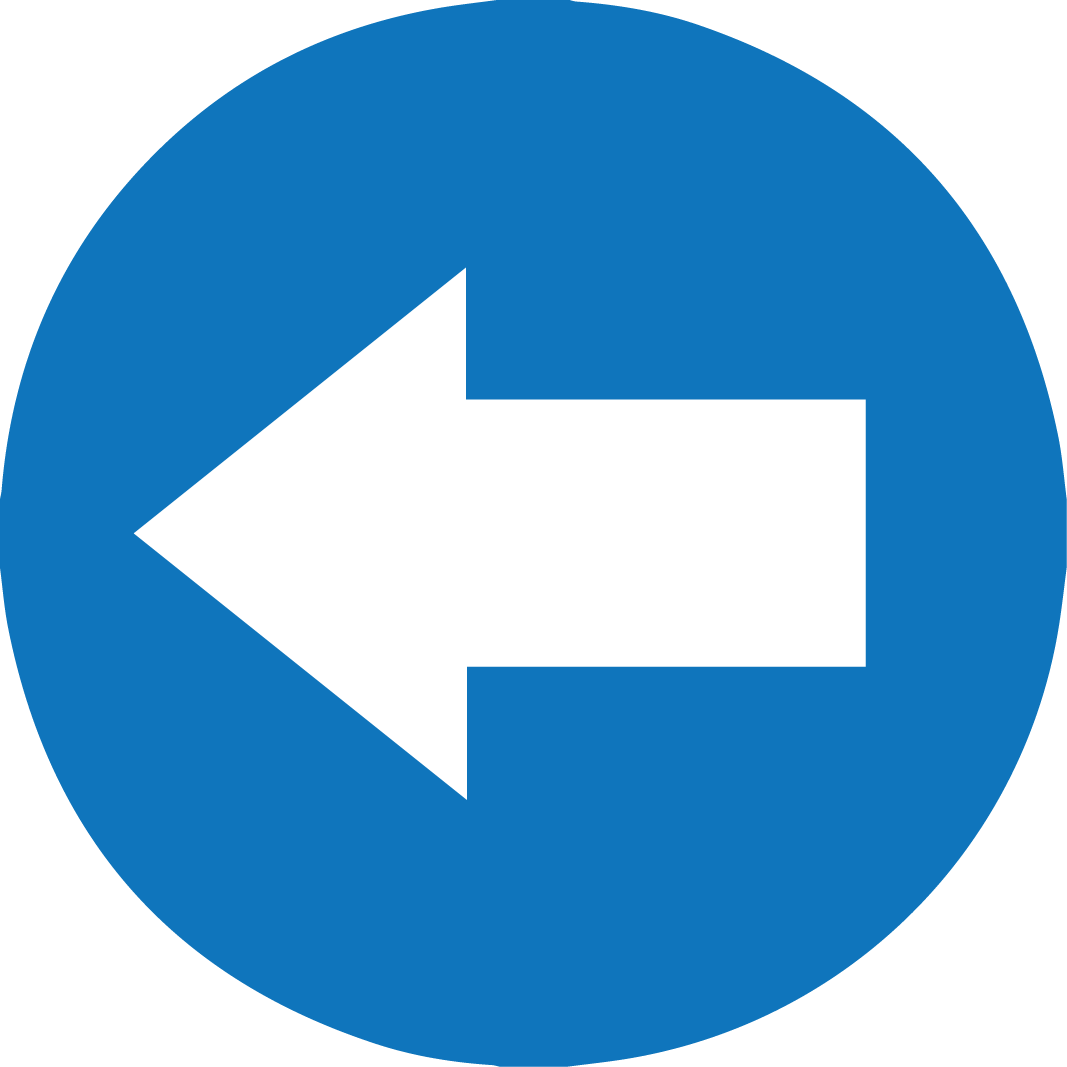 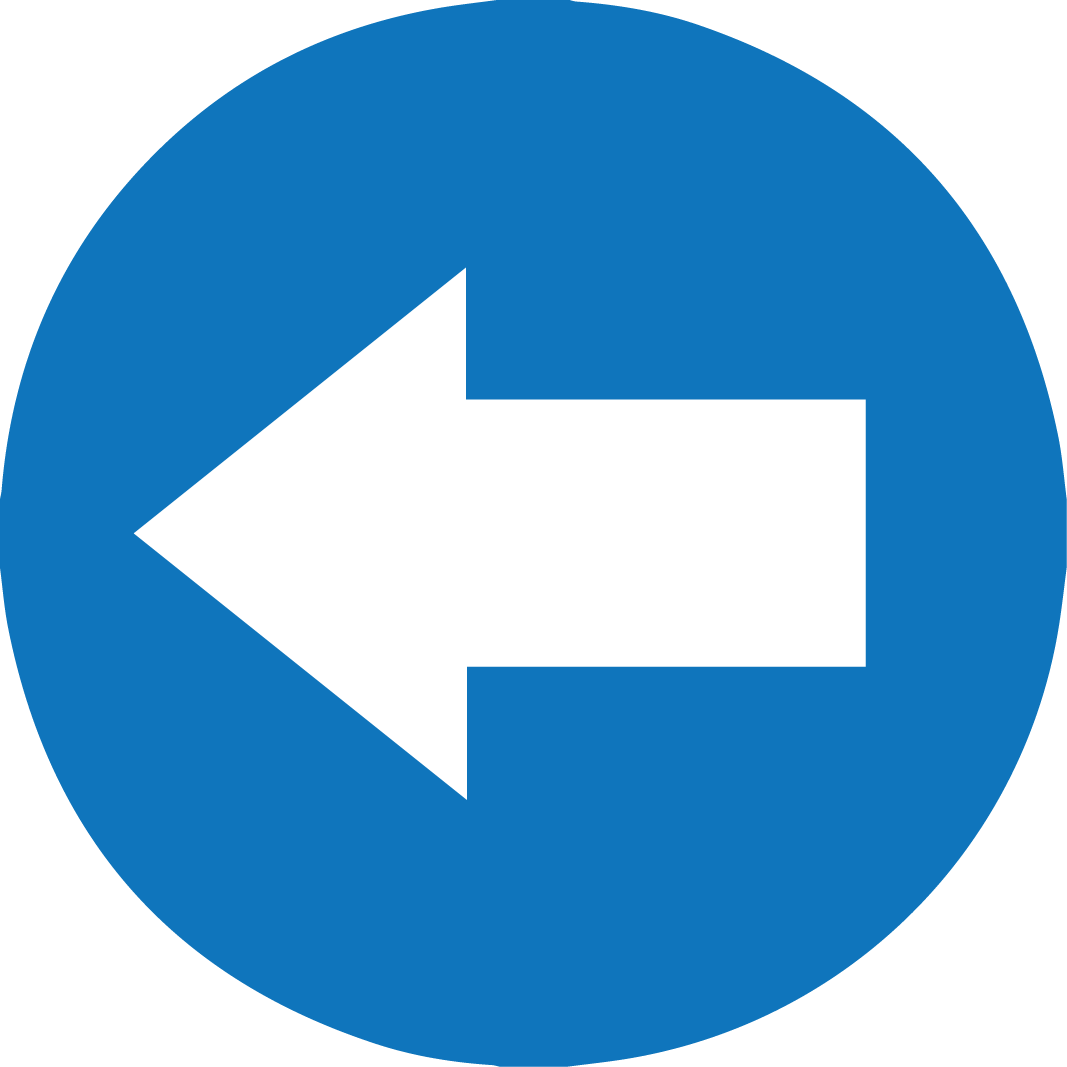 TÜRKÇE / Cümlenin Ögeleri (Yüklem-Özne)
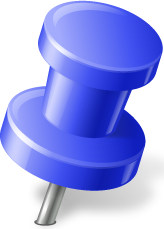 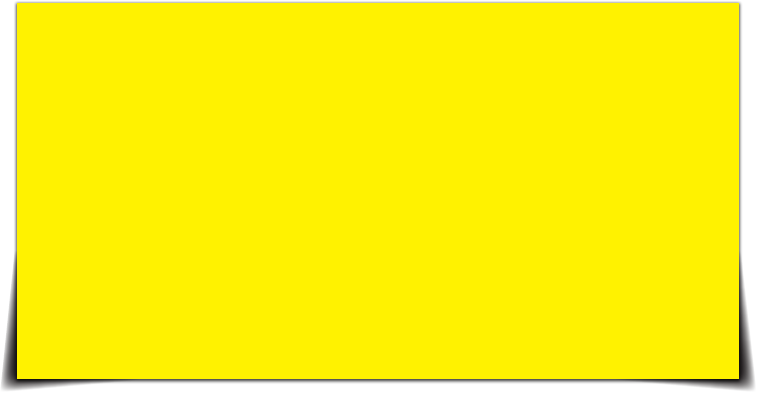 2) ÖZNE
Yüklemin bildirdiği işi, hareketi yapan ögedir. 
Özneyi bulmak için yükleme KİM, NE soruları sorulur.
11
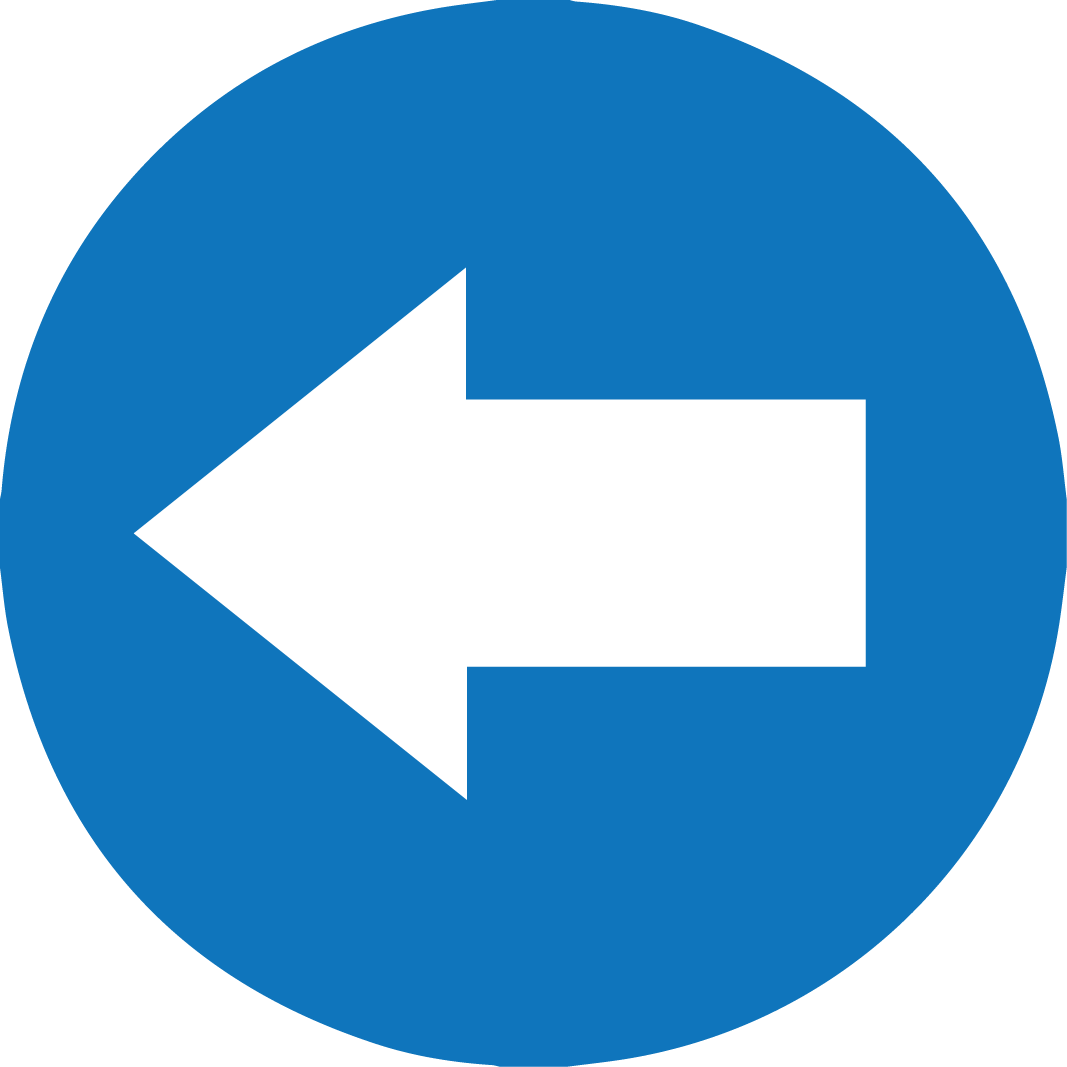 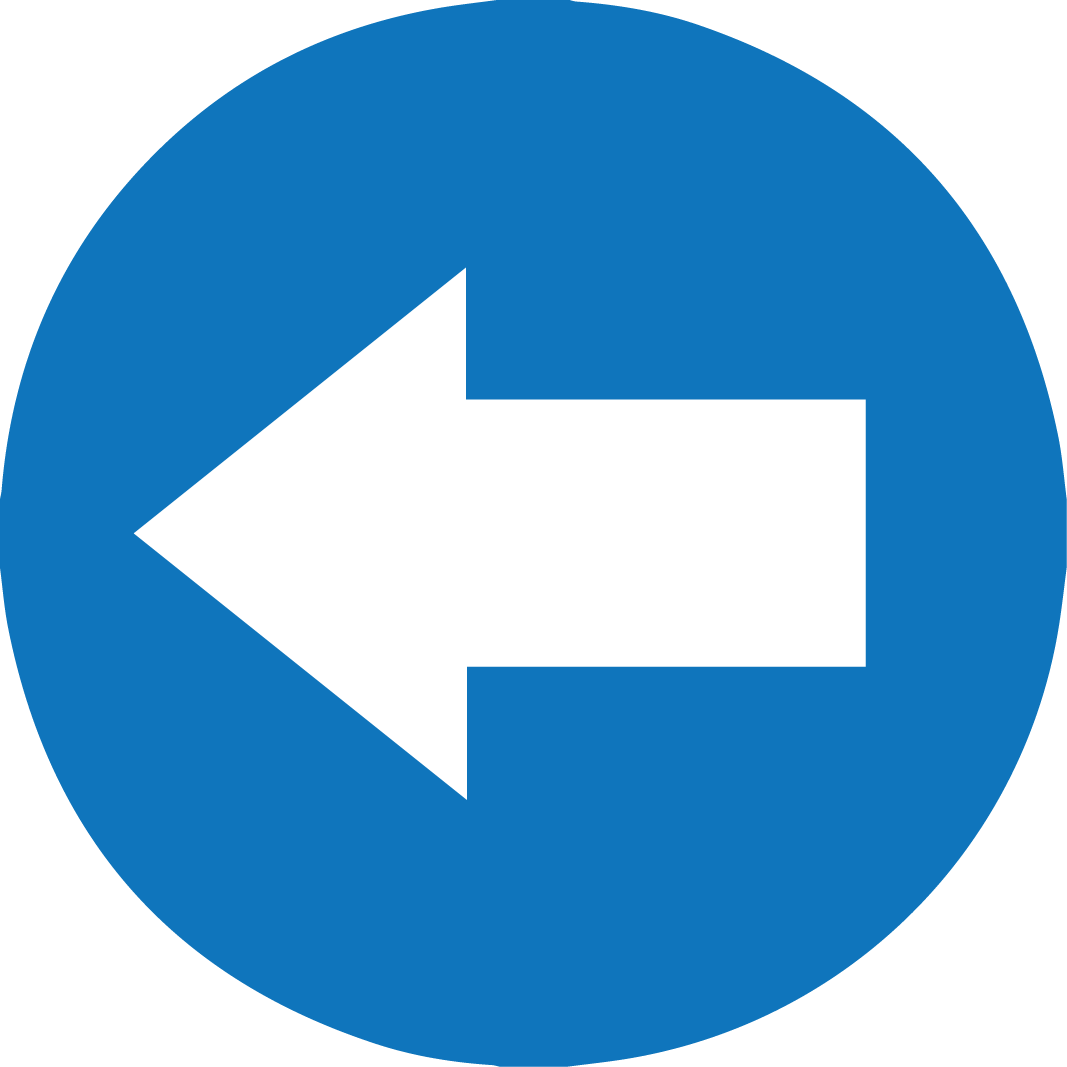 TÜRKÇE / Cümlenin Ögeleri (Yüklem-Özne)
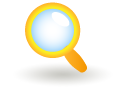 Örnekler
Beğenen kim?
Arkadaşım yeni kıyafetimi çok beğendi.
       Ö.                                                  Y.
Ben bu yüzden yalnızlığa hasretim. 
  Ö.                                            Y.
Sulamayınca kurumuş  çiçekler.
                              Y.              Ö.
Hasret olan kim?
Kuruyan ne?
12
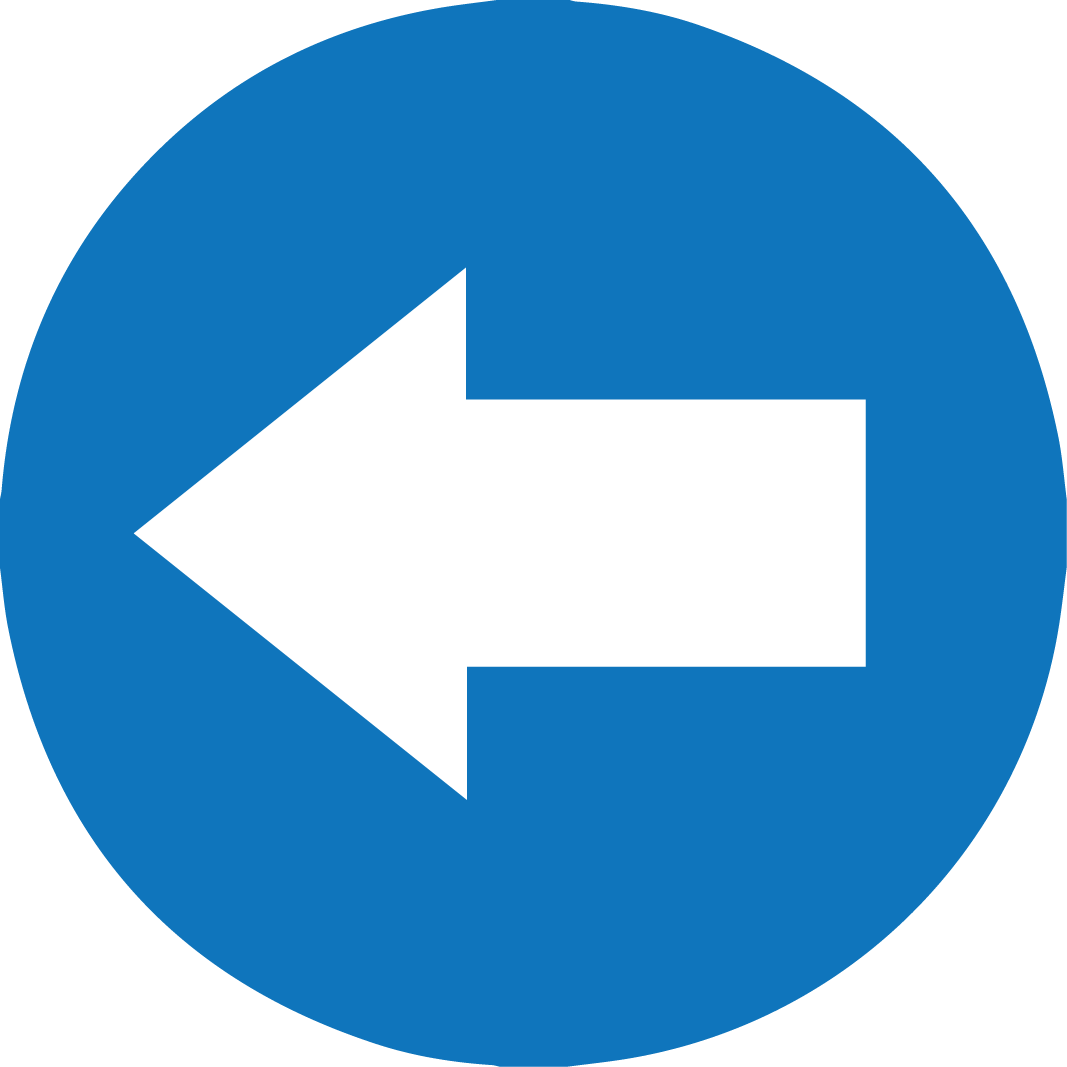 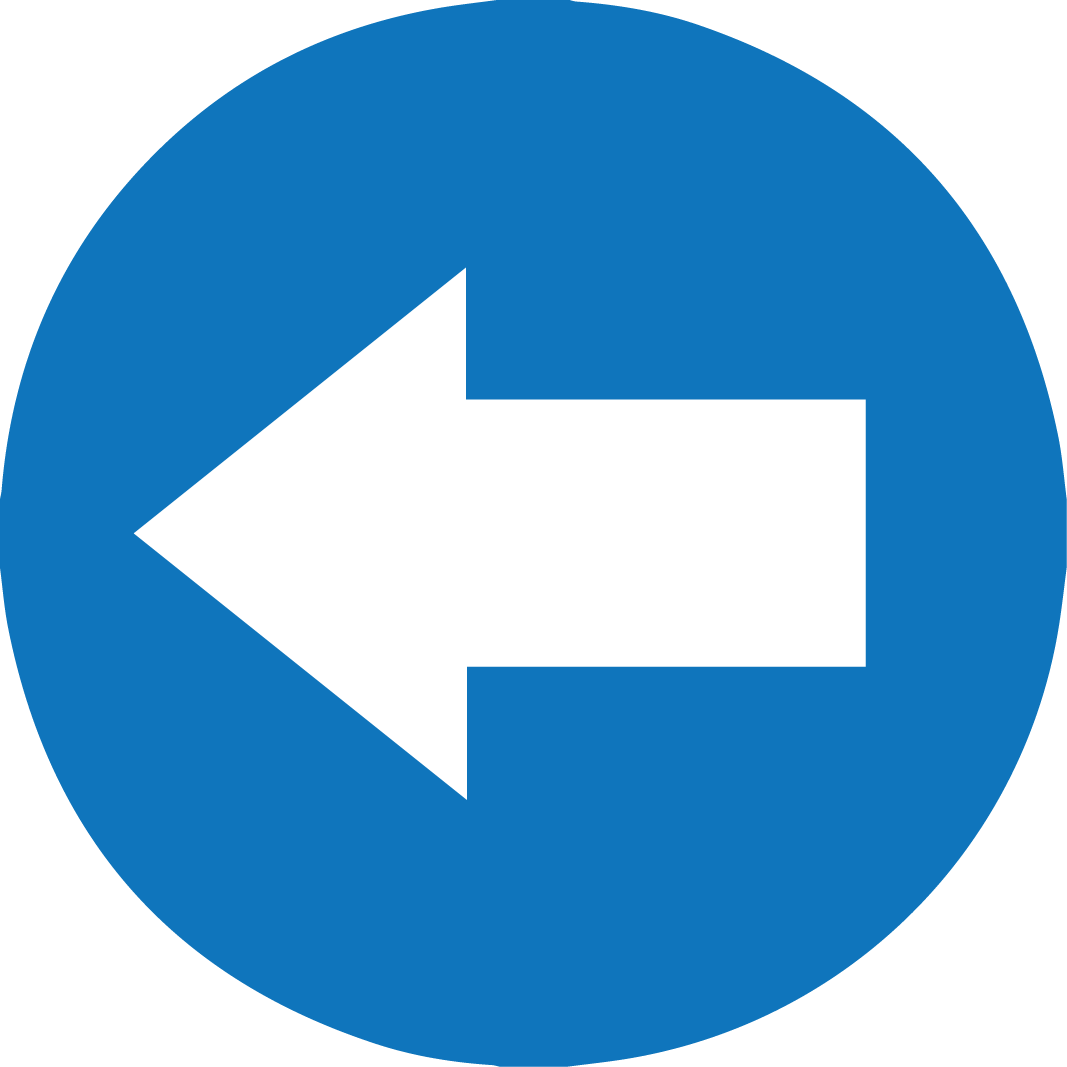 TÜRKÇE / Cümlenin Ögeleri (Yüklem-Özne)
ÖZNE ÇEŞİTLERİ
2) Sözde Özne
1) Gerçek Özne
Açık Özne
Gizli Özne
13
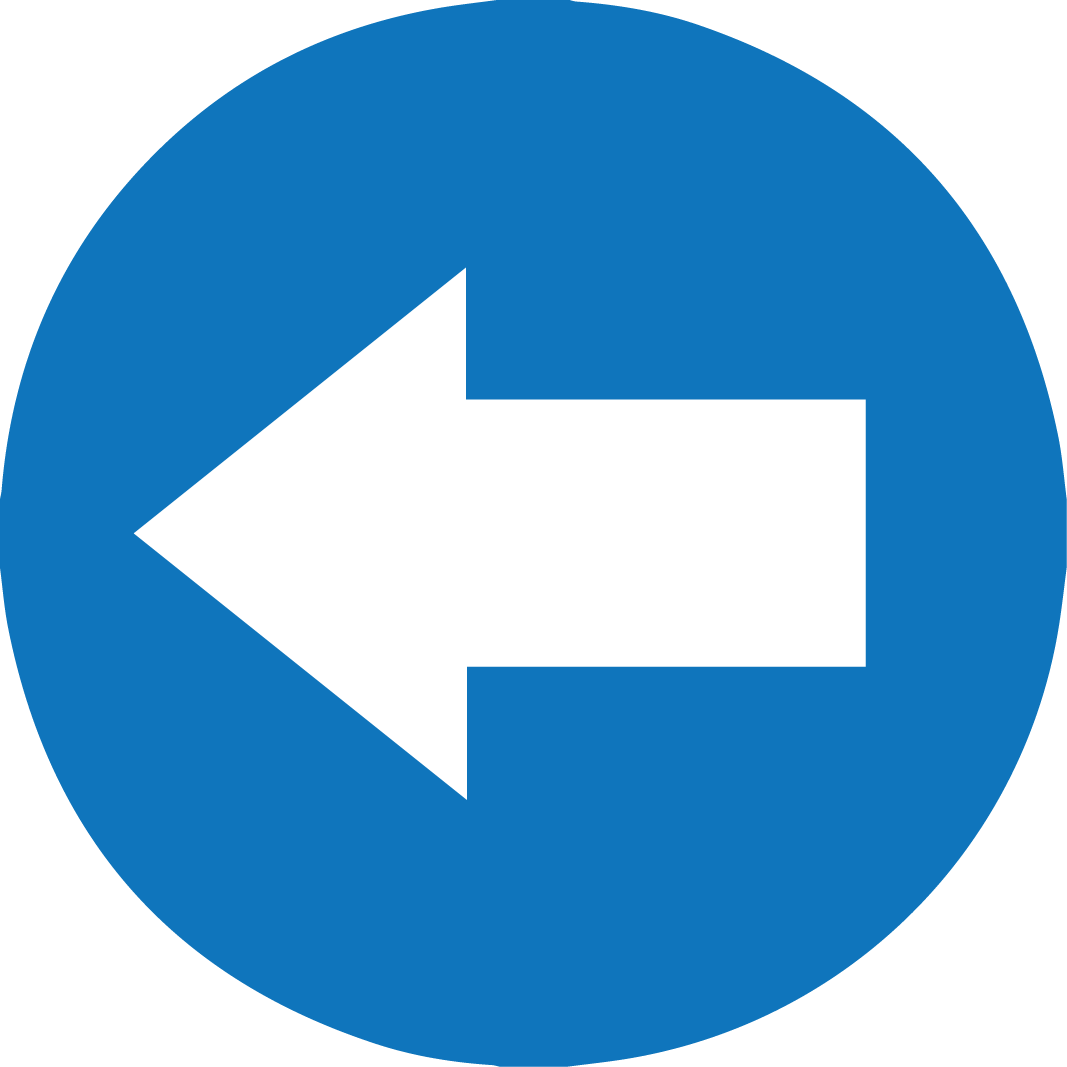 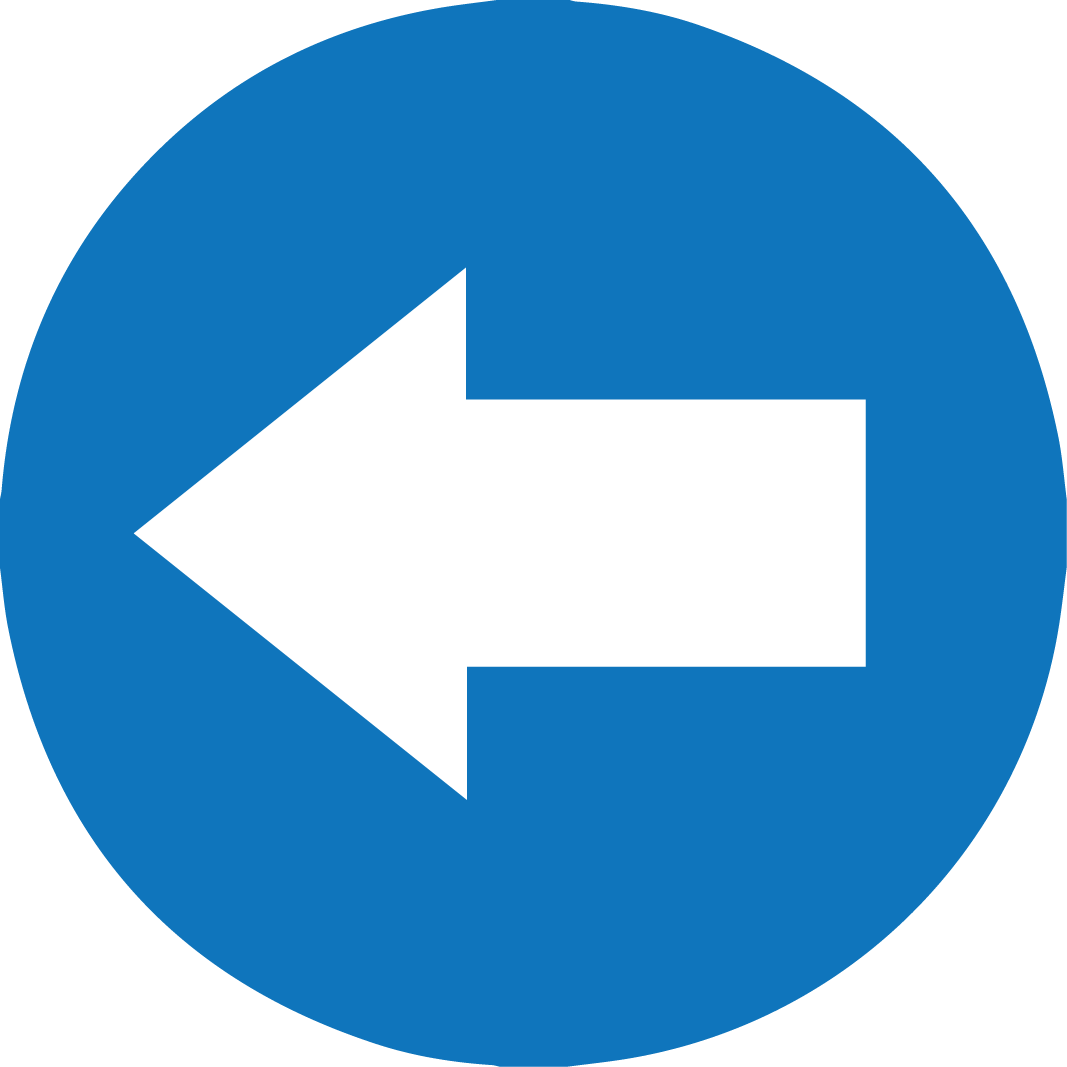 TÜRKÇE / Cümlenin Ögeleri (Yüklem-Özne)
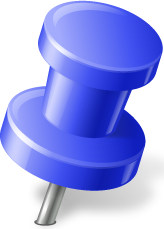 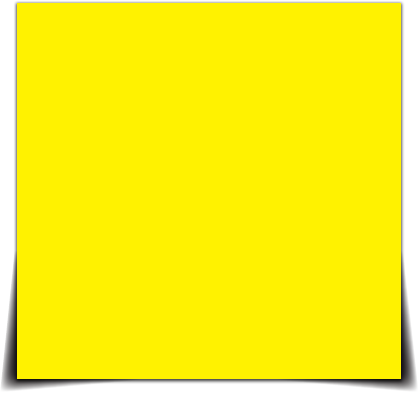 1) GERÇEK ÖZNE
A) Açık Özne 
Cümle içinde açık bir şekilde gösterilen öznedir.
14
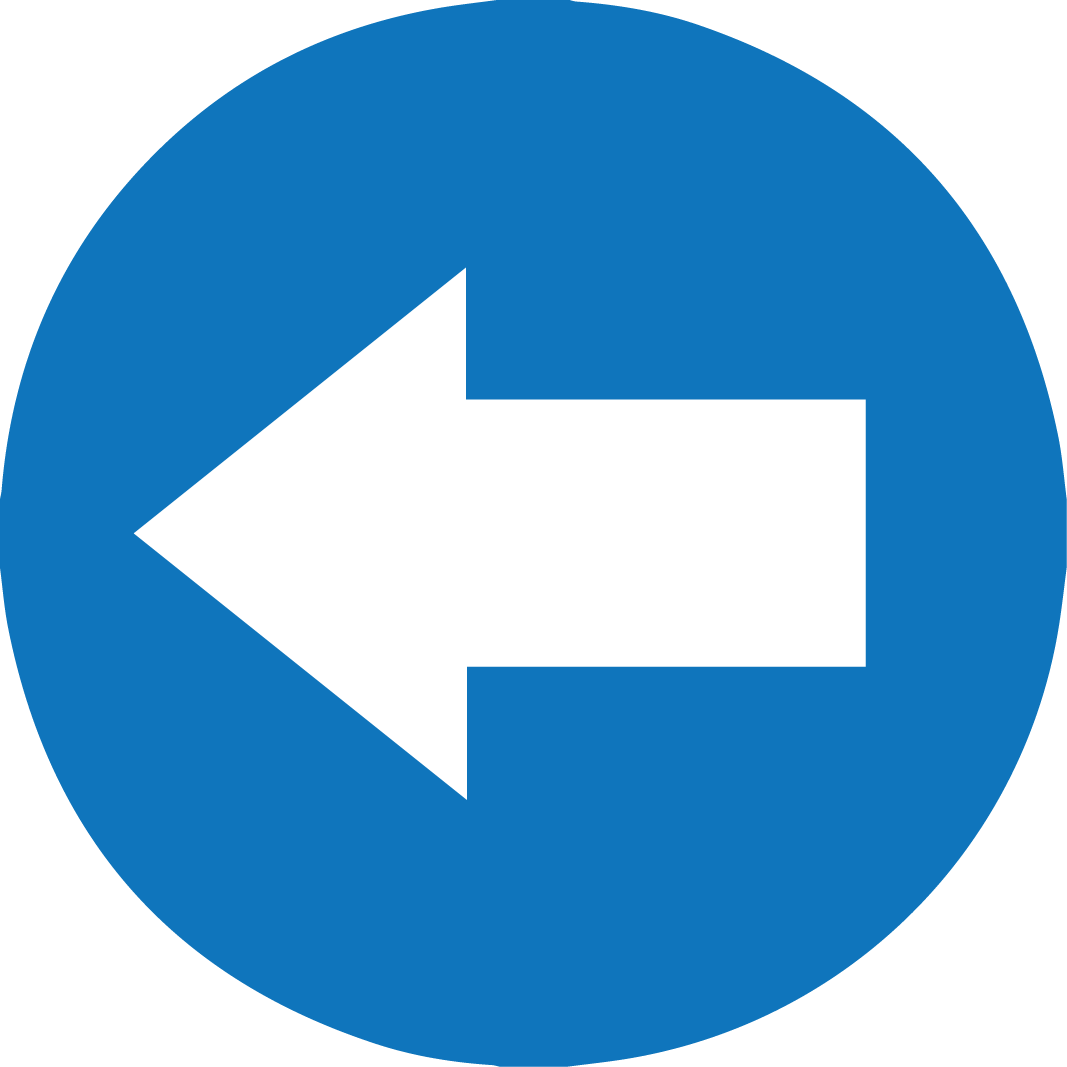 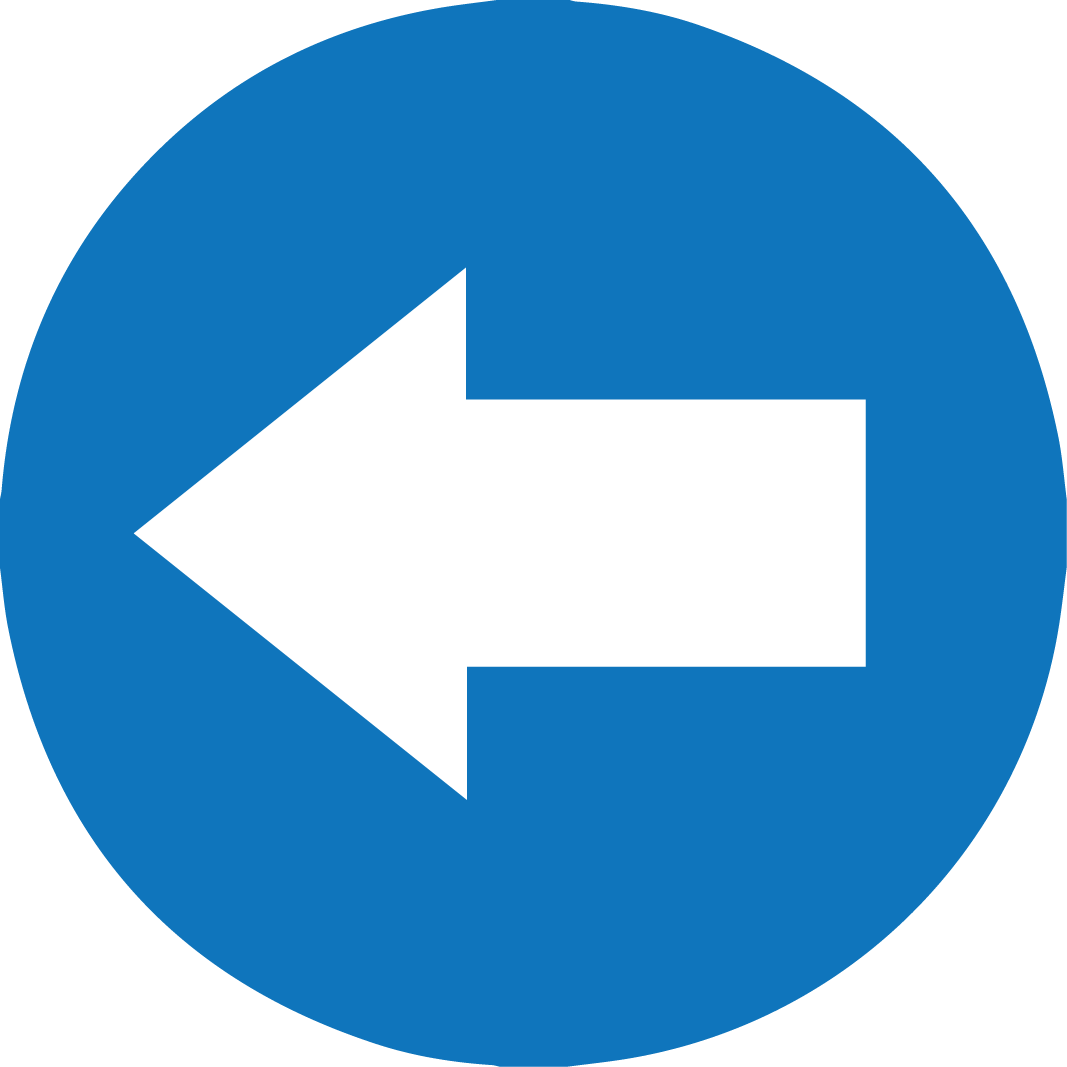 TÜRKÇE / Cümlenin Ögeleri (Yüklem-Özne)
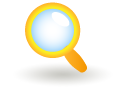 Örnekler
Kuşlar yuvalarına döndü.
    Ö.                            Y.
 Çocuk ödevlerini bitirdi.
   Ö .                           Y.
Dönen ne?
Bitiren kim?
15
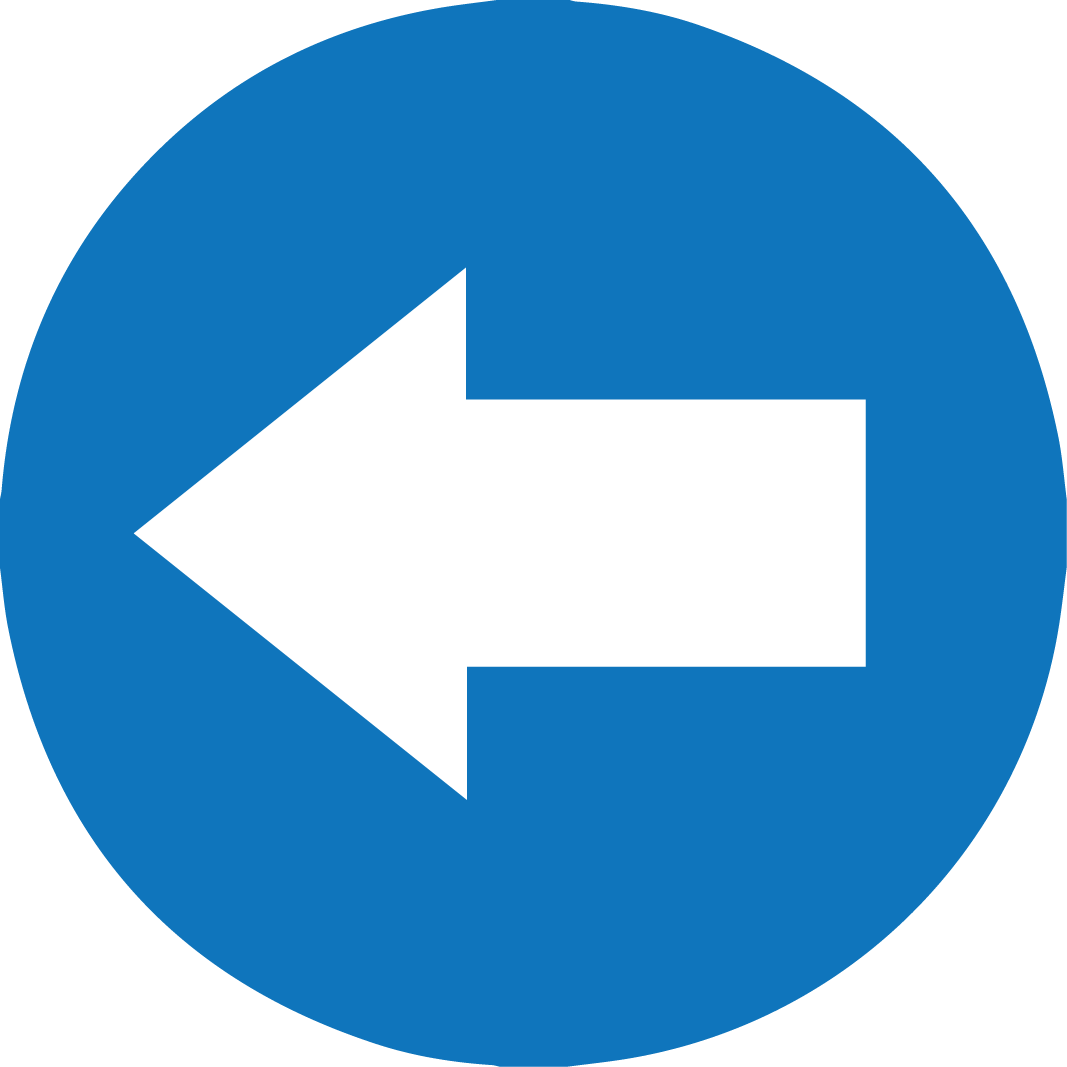 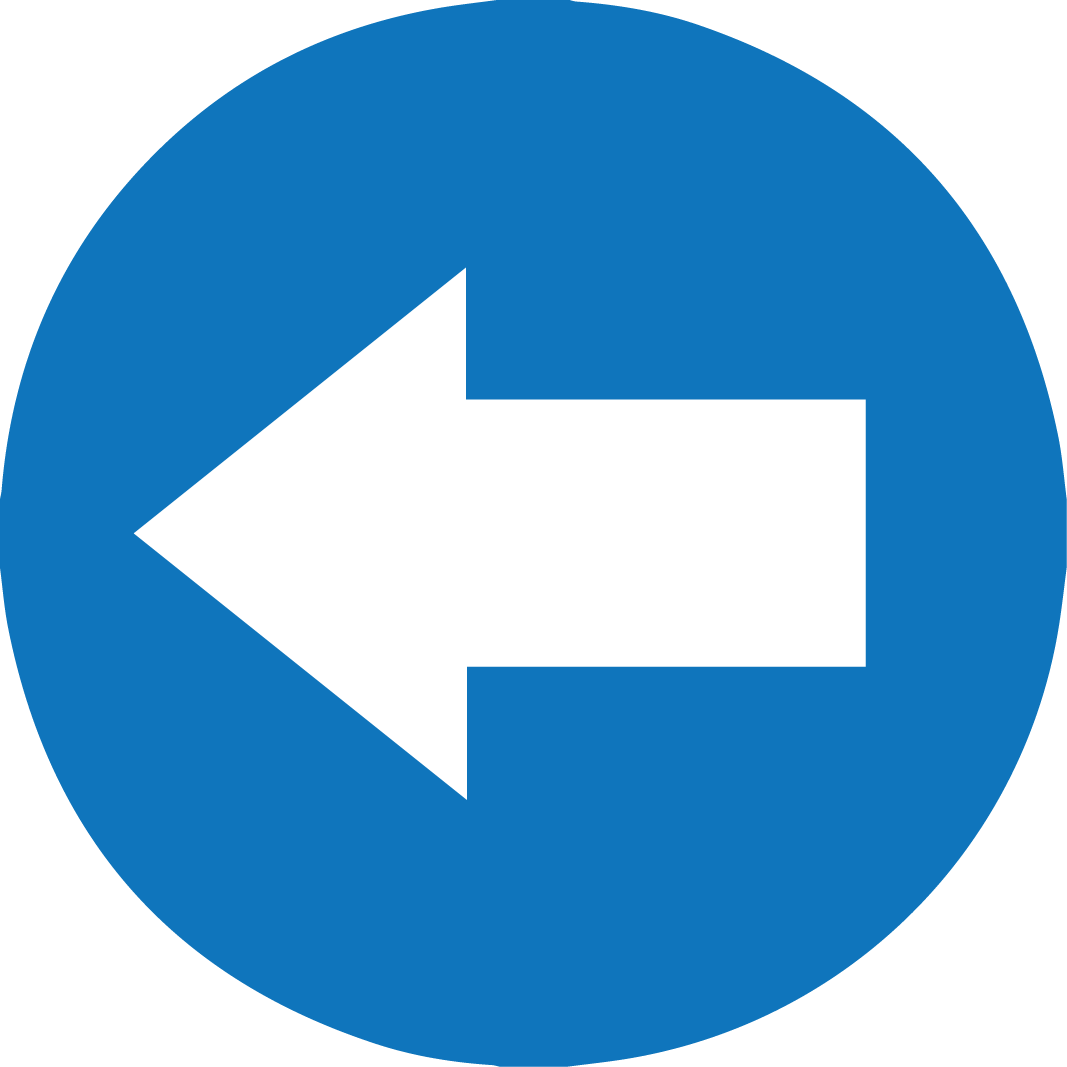 TÜRKÇE / Cümlenin Ögeleri (Yüklem-Özne)
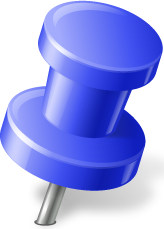 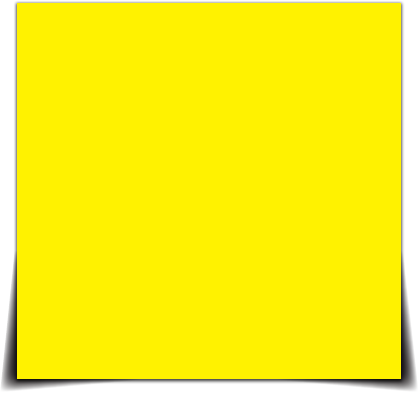 1) GERÇEK ÖZNE
B) Gizli Özne 
Cümlede doğrudan yer almayan ancak yüklemin taşıdığı eklerden anlaşılan öznedir.
16
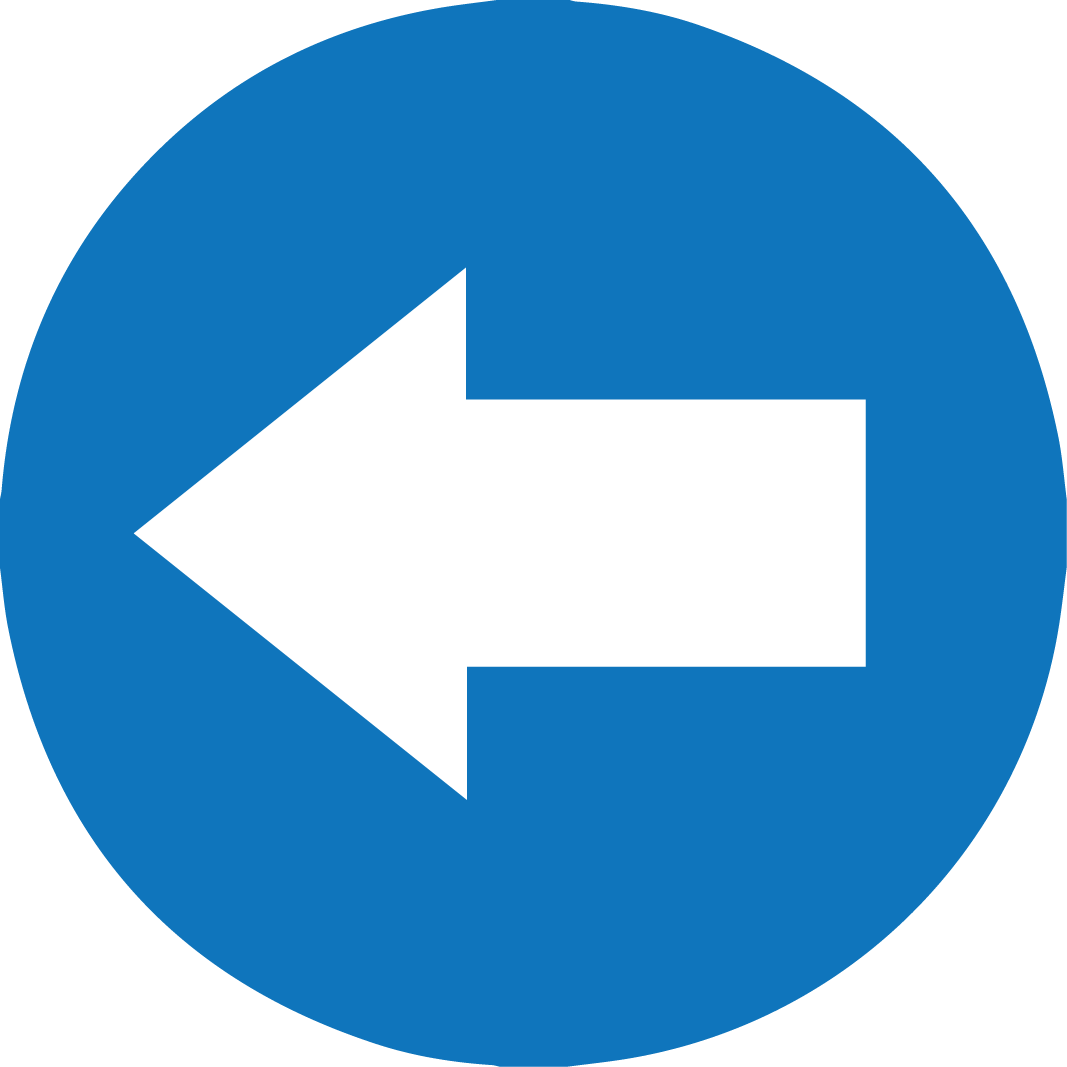 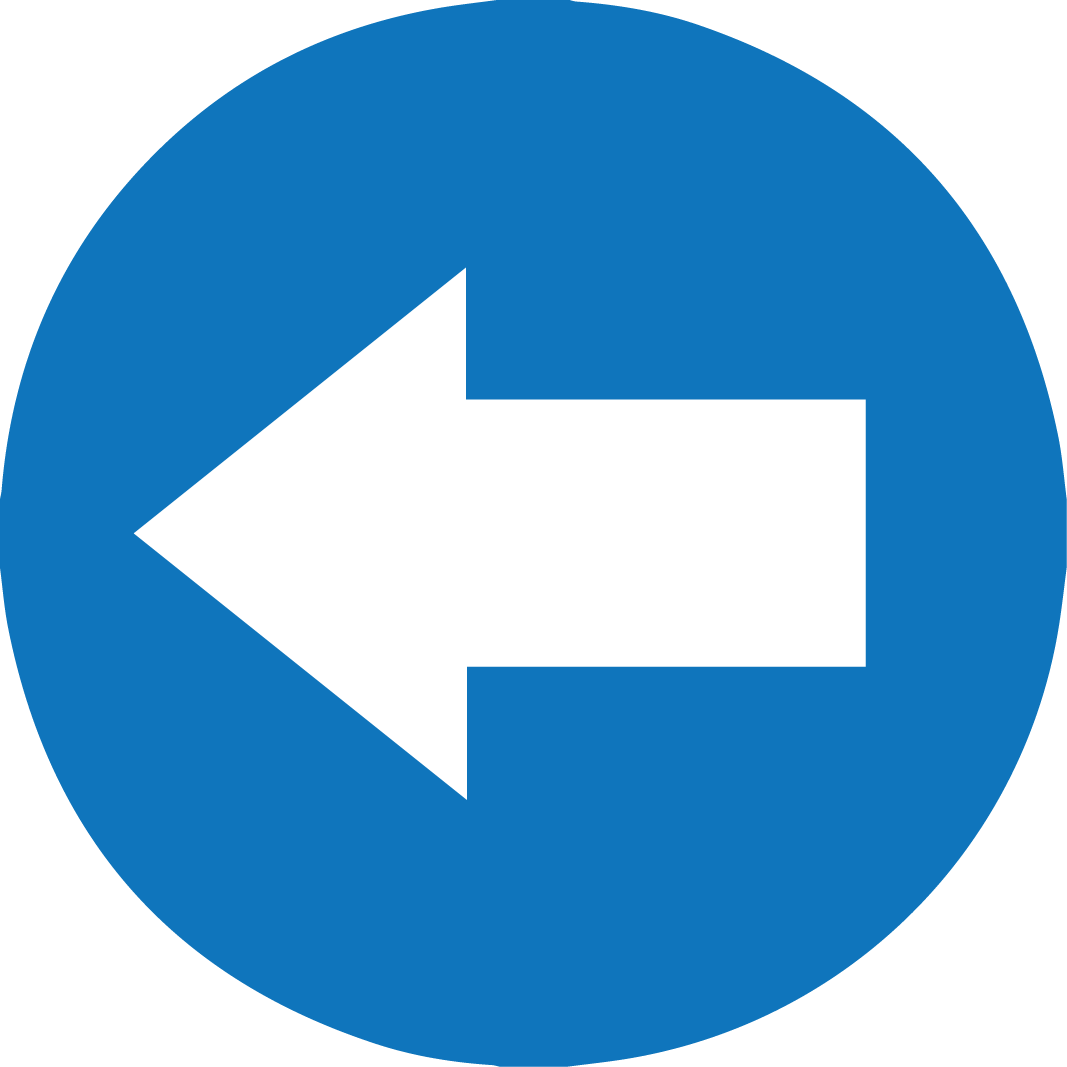 TÜRKÇE / Cümlenin Ögeleri (Yüklem-Özne)
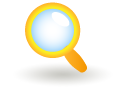 Örnekler
Ben
G.Ö.
Beğenmeyen
kim?
Yemekleri beğenmedim.
			         Y.
Küçükken sürekli ağlardın.
				          Y.
Sen
G.Ö.
Ağlayan kim?
17
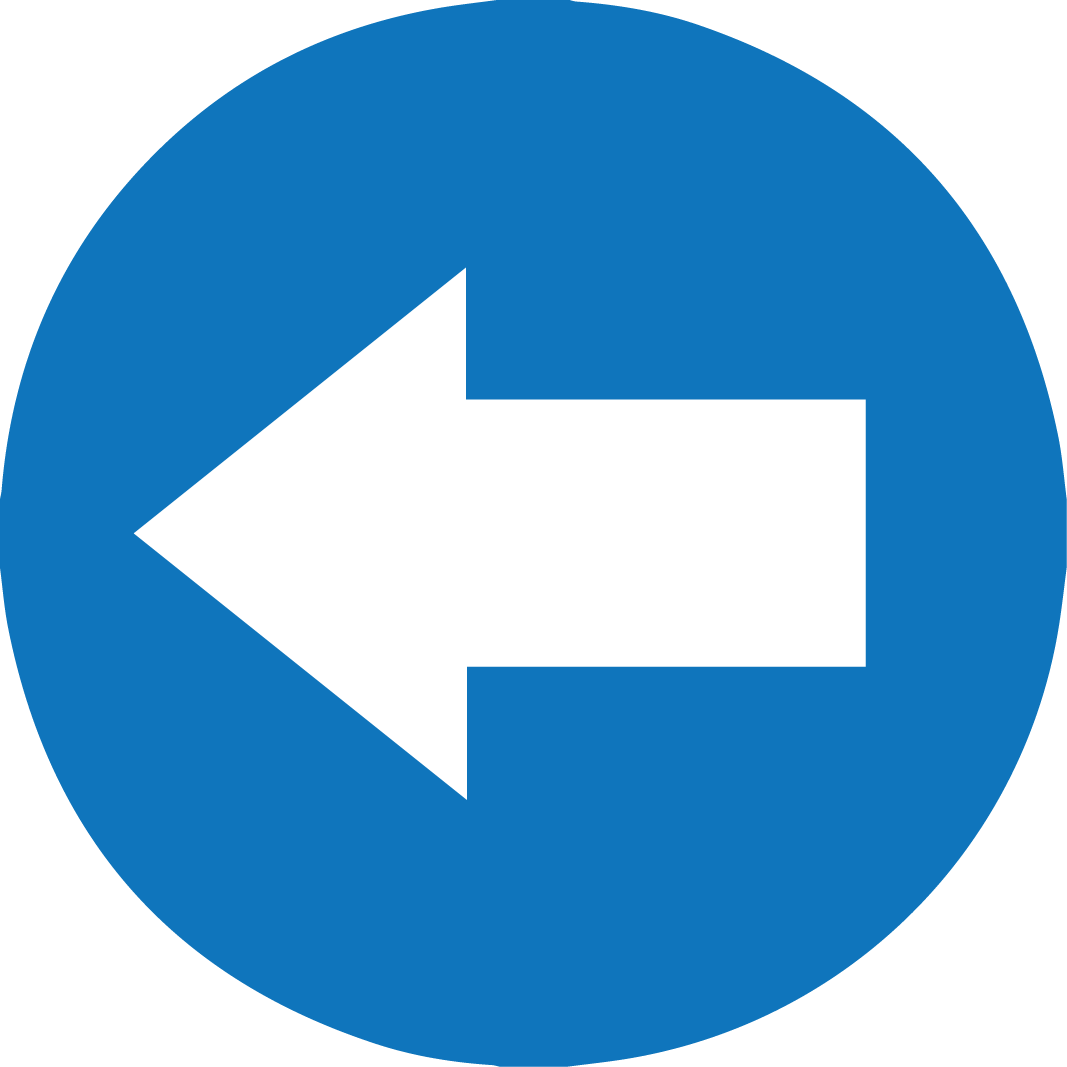 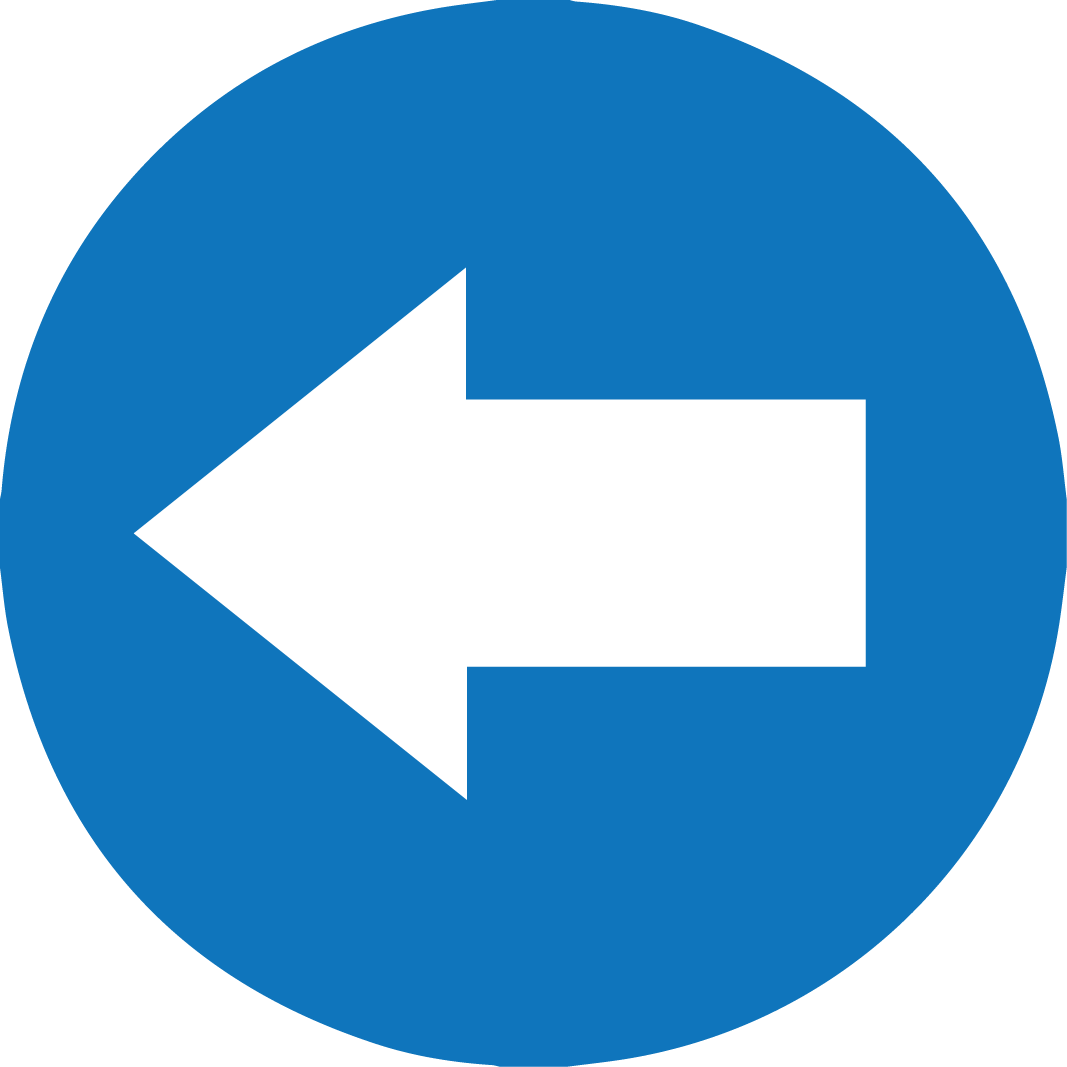 TÜRKÇE / Cümlenin Ögeleri (Yüklem-Özne)
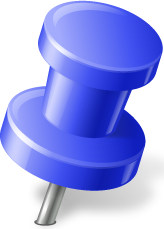 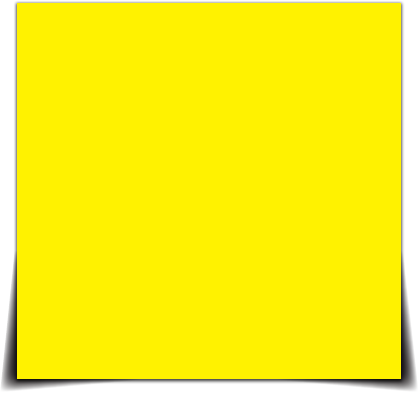 2) SÖZDE ÖZNE
Cümlede, aslında nesne olan öge özne olarak kullanılır.
18
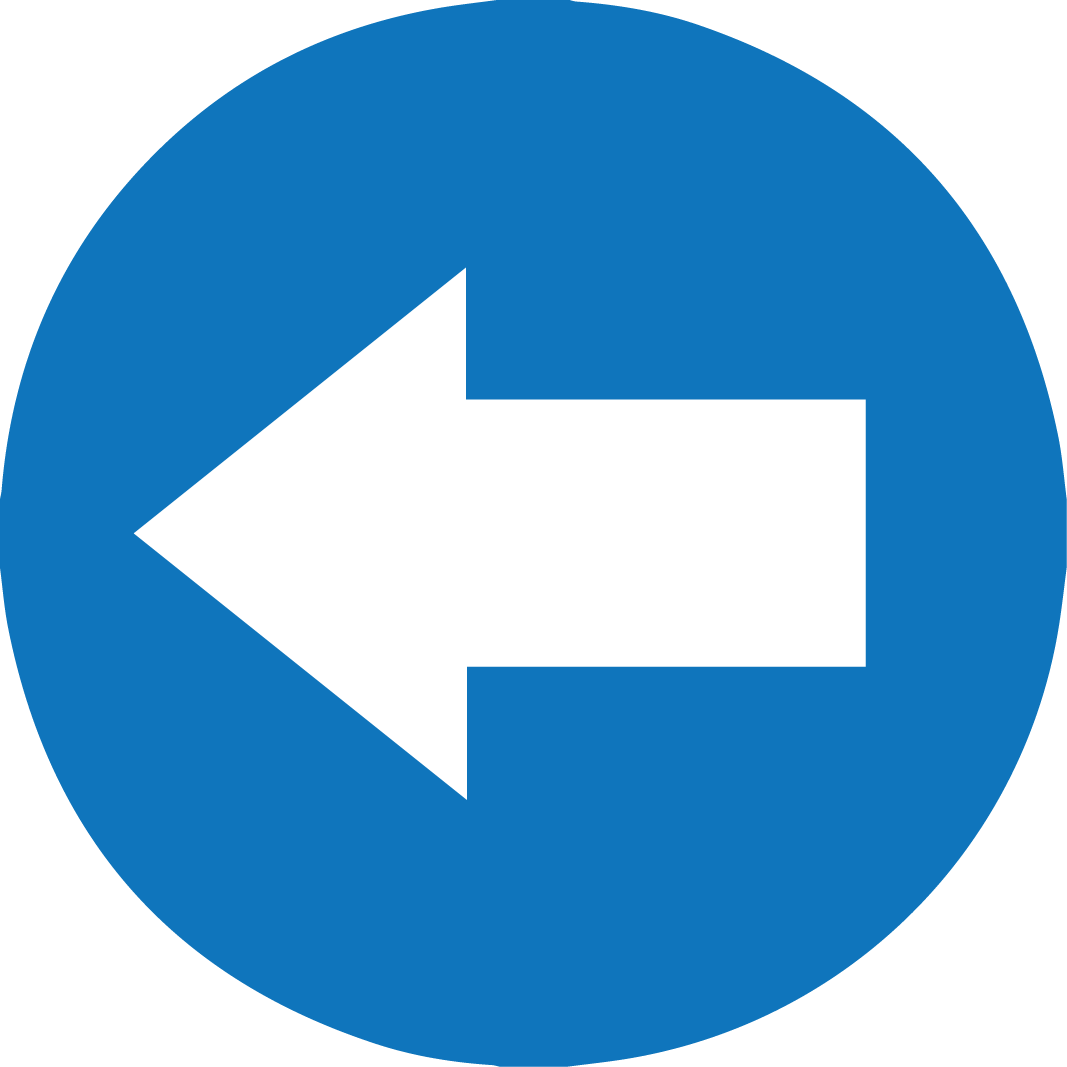 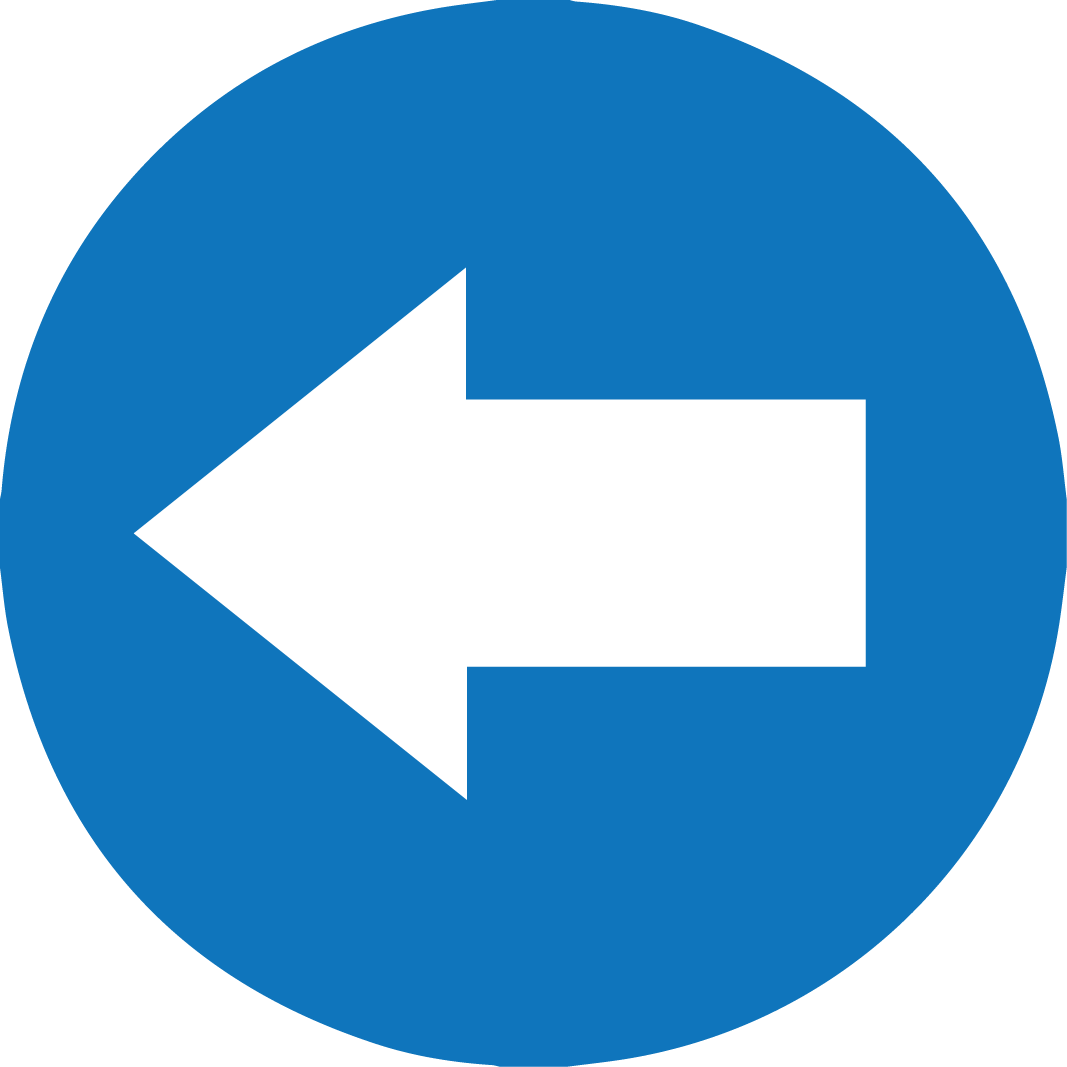 TÜRKÇE / Cümlenin Ögeleri (Yüklem-Özne)
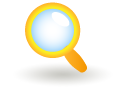 Örnekler
Çöpler atıldı. 
    Ö.           Y.
 Düğün için giysiler alındı.
                         Ö.           Y.
Atılan ne?
Alınan ne?
19
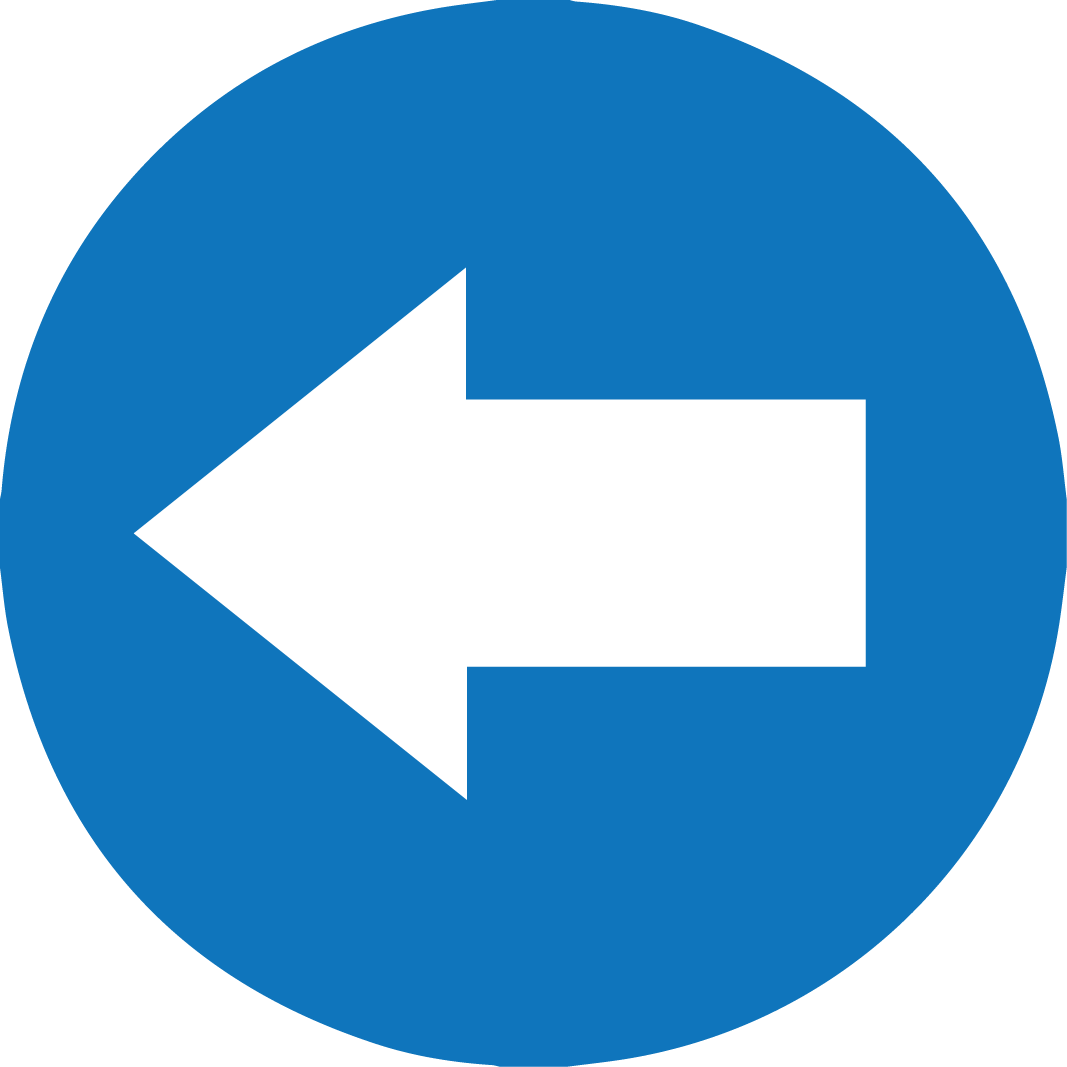 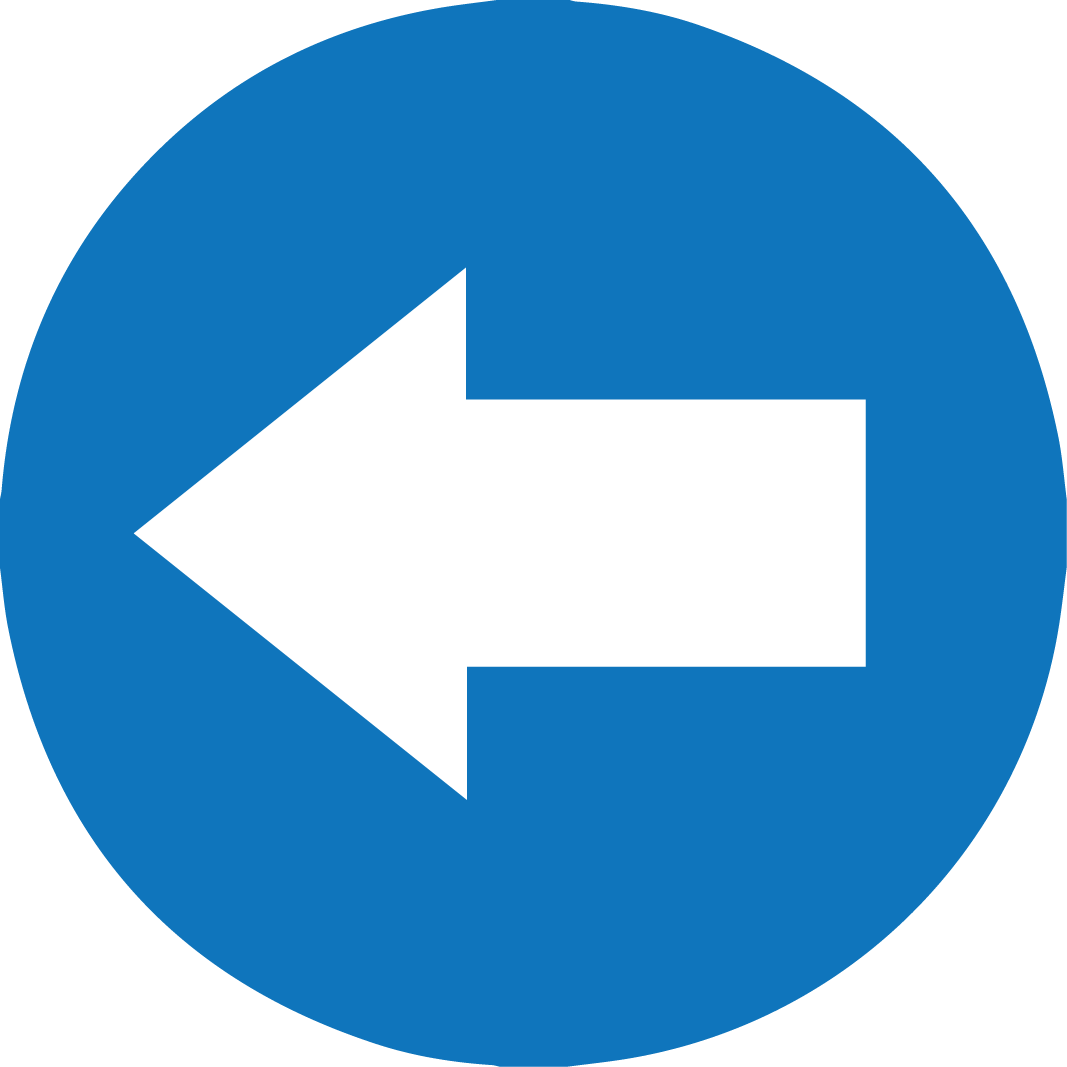 TÜRKÇE / Cümlenin Ögeleri (Yüklem-Özne)
!
Her sözcük ya da sözcük grubu özne olabilir.
20
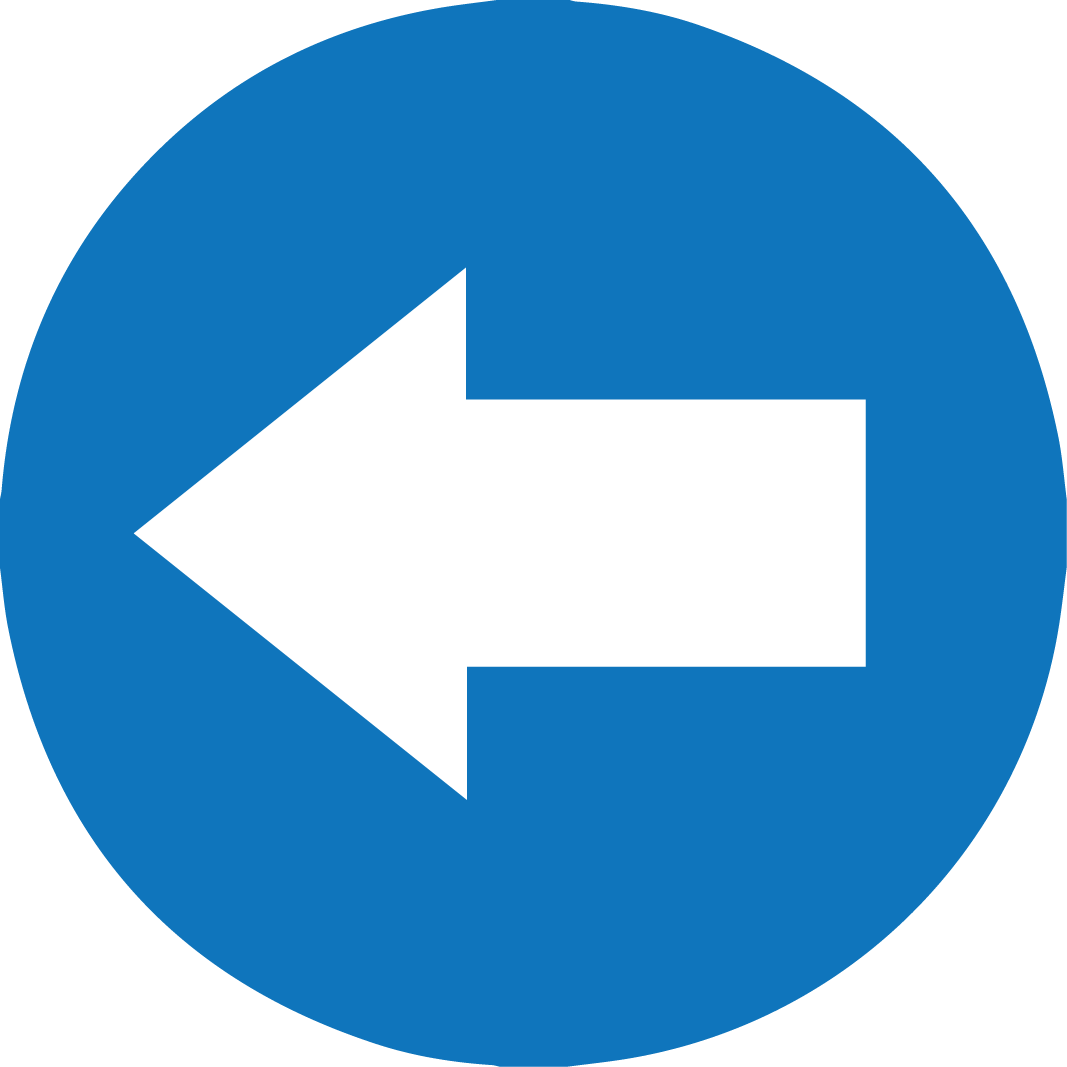 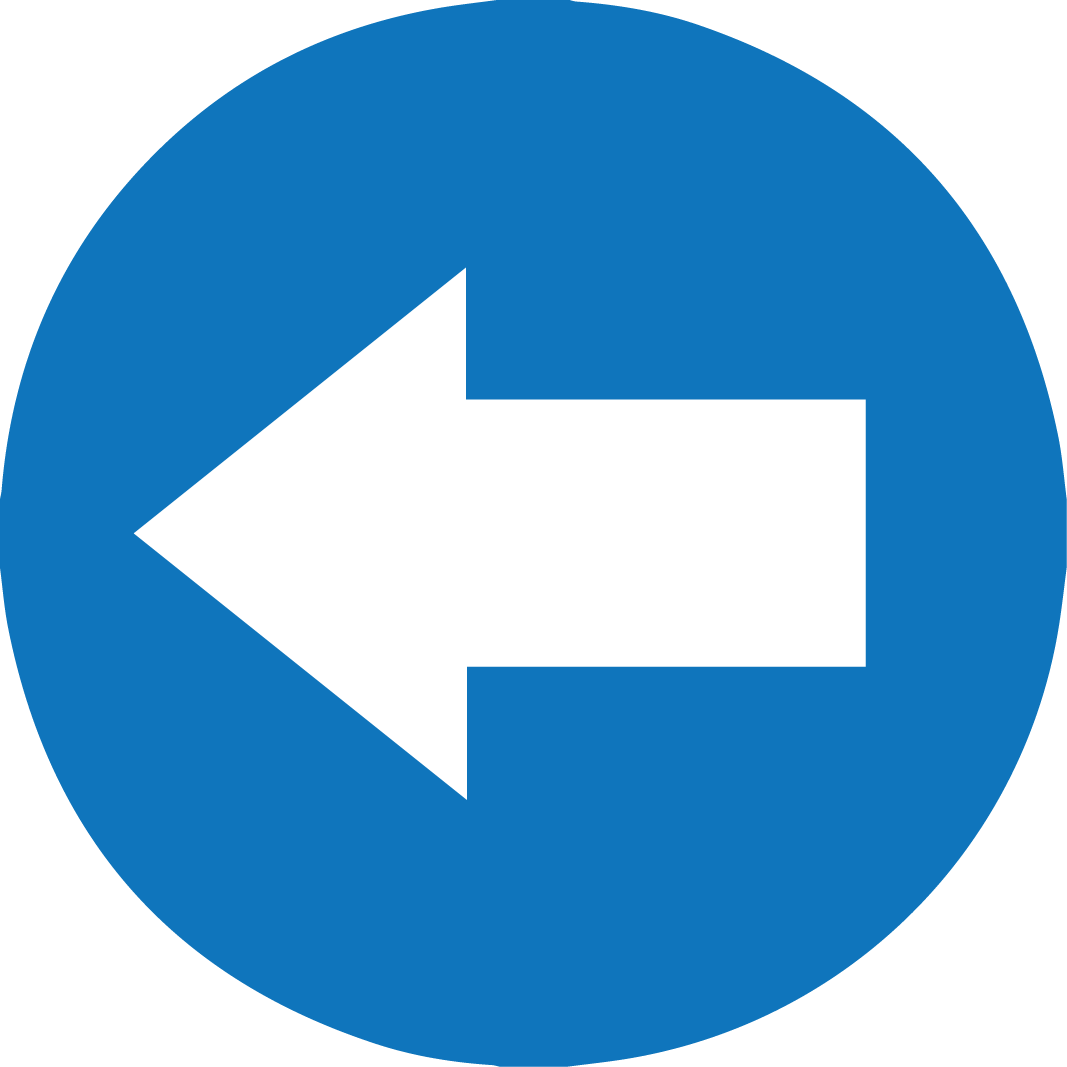 TÜRKÇE / Cümlenin Ögeleri (Yüklem-Özne)
Örnekler
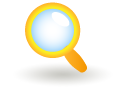 İSİM TAMLAMASI
Okulun bahçesi  temizlendi.
       Ö.                          Y.
O konuya çalışan soruları çözer.
                Ö.                               Y.
 Herkes söylenilenleri dikkatle dinledi.
      Ö.                                                   Y.
SIFAT – FİİL
GRUBU
ZAMİR
21
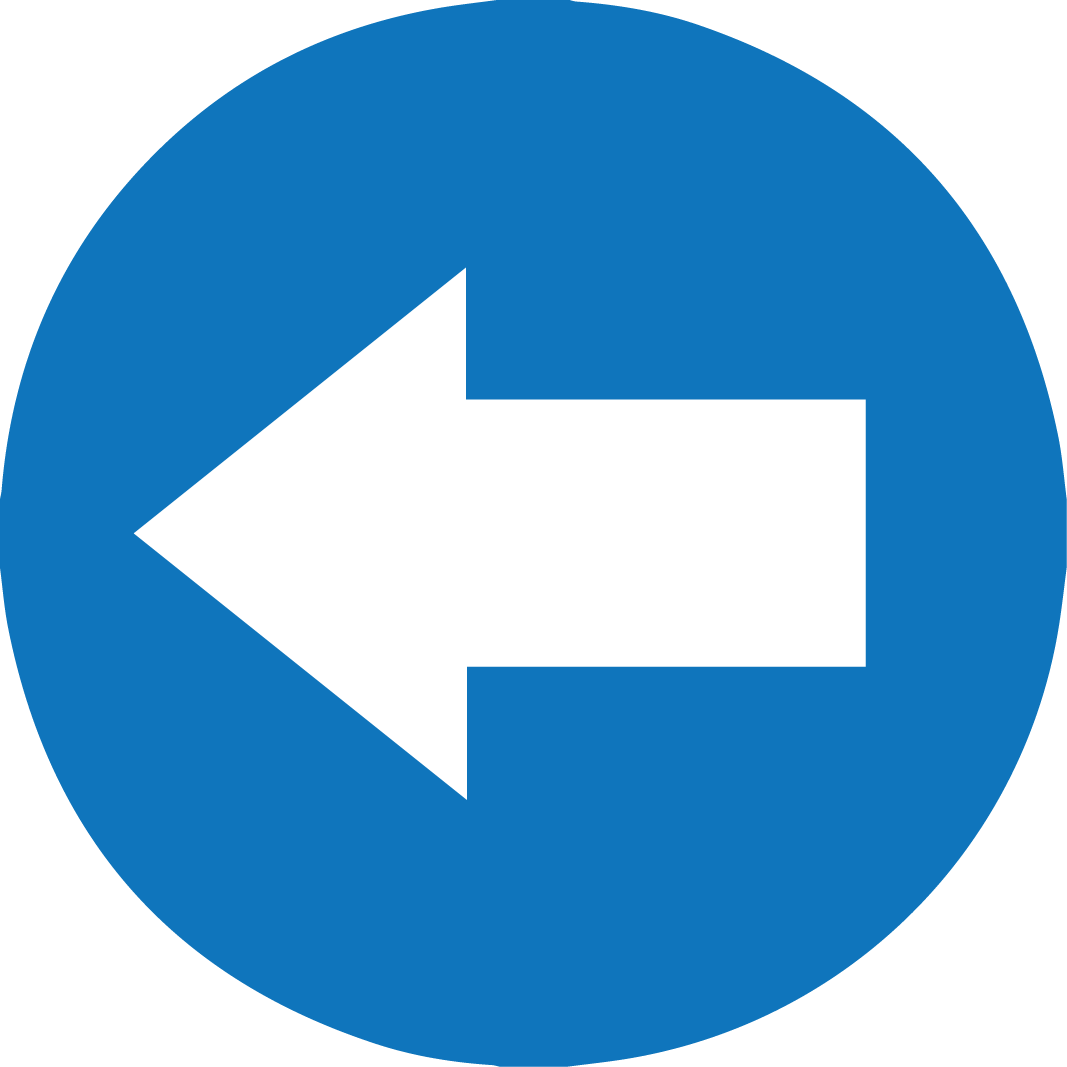 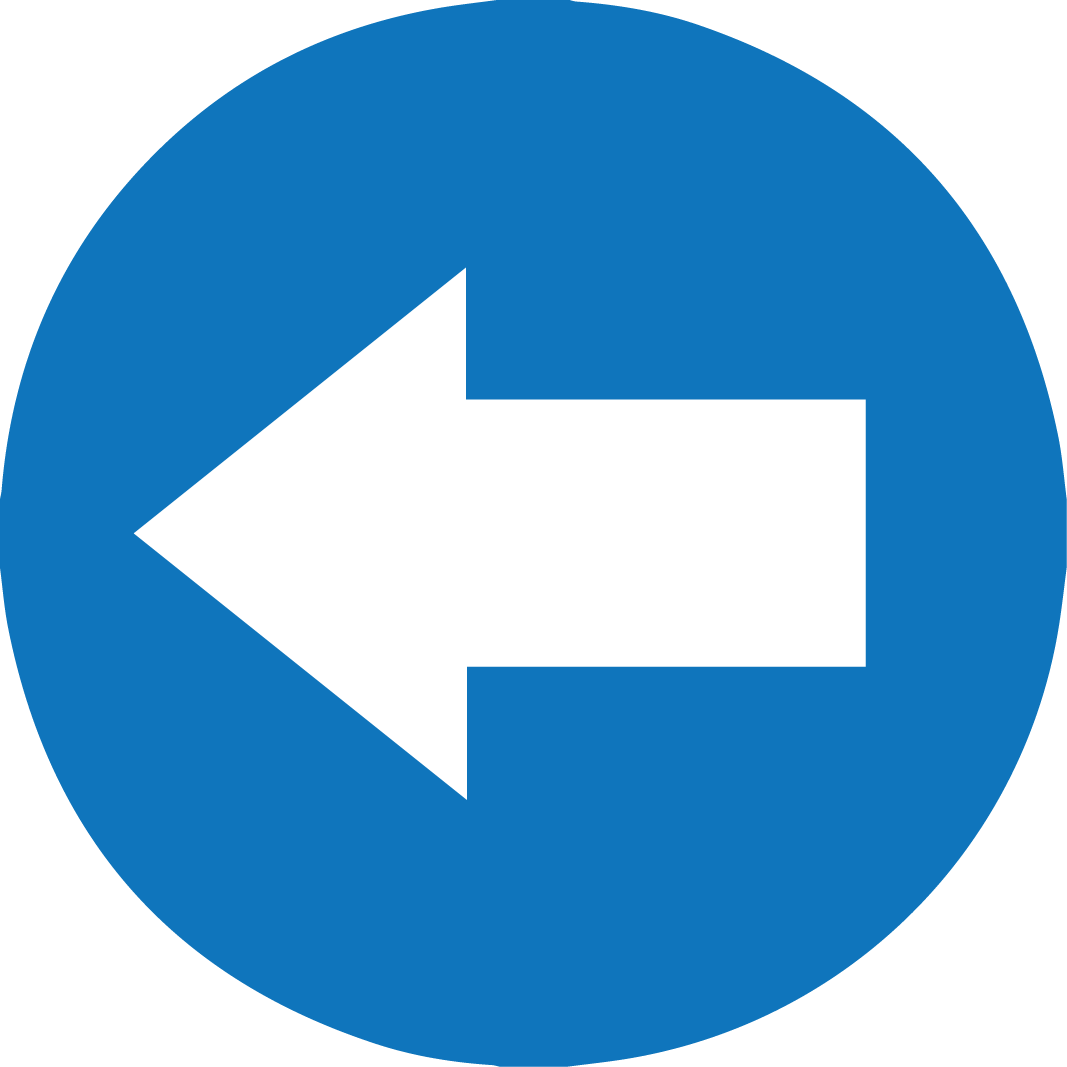 TÜRKÇE / Cümlenin Ögeleri (Yüklem-Özne)
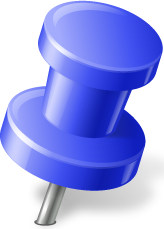 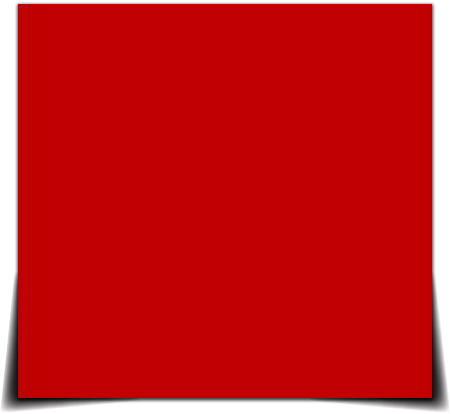 CÜMLENİN ÖGELERİ
YÜKLEM
 ÖZNE
22
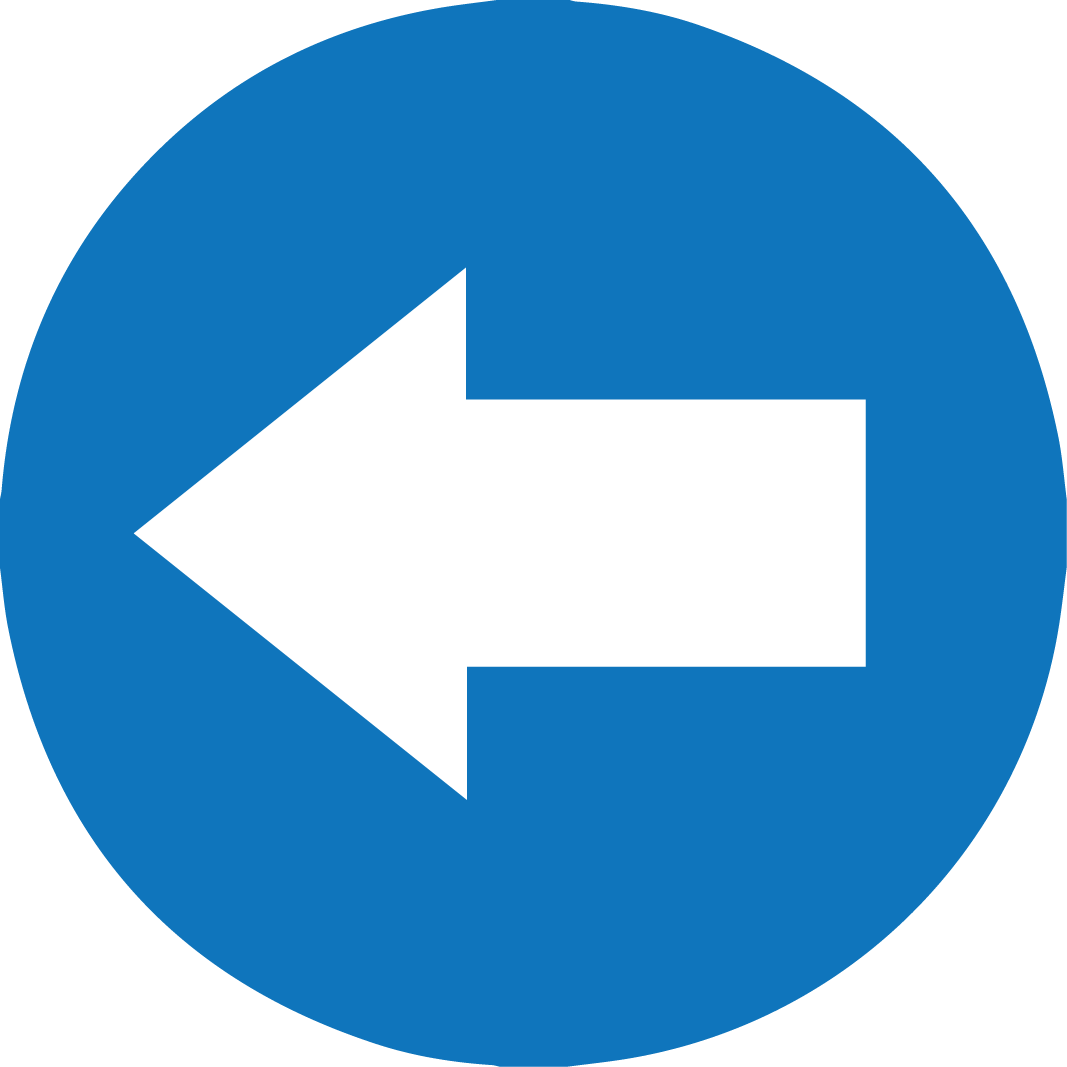 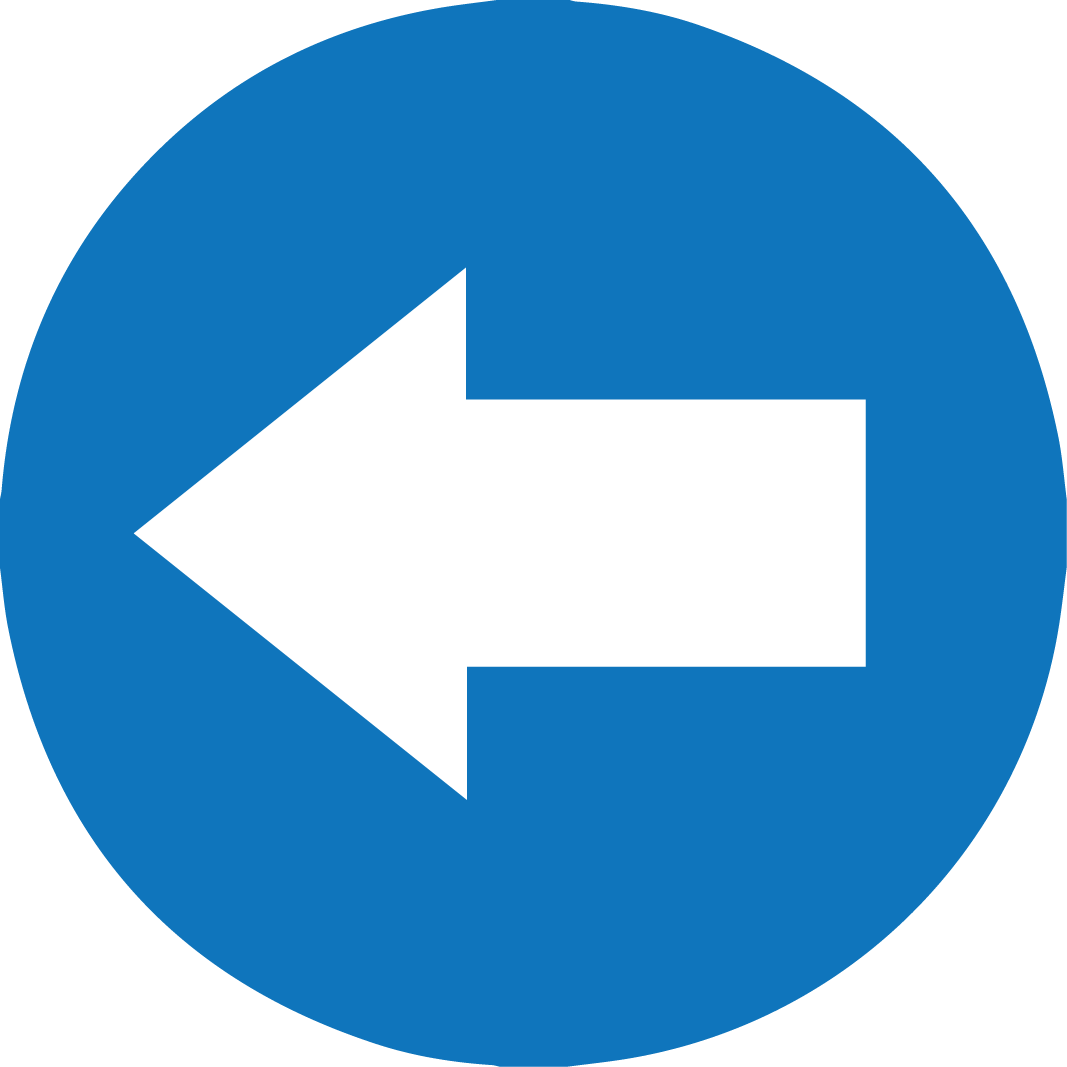